Mapping cropland and crop type from S2 time series (Sen2-Agri)
Sophie Bontemps
Training outline
Launch crop mask and crop type products through Sen2-Agri
Prepare in situ data
Understand the crop classification principles on SNAP
Explore the Sen2-Agri crop mask and crop type products
Training outline
Launch crop mask and crop type products through Sen2-Agri
Prepare in situ data
Understand the crop classification principles on SNAP
Explore the Sen2-Agri crop mask and crop type products
Access to your Sen2-Agri system (web interface)
Open Firefox
Write « localhost »
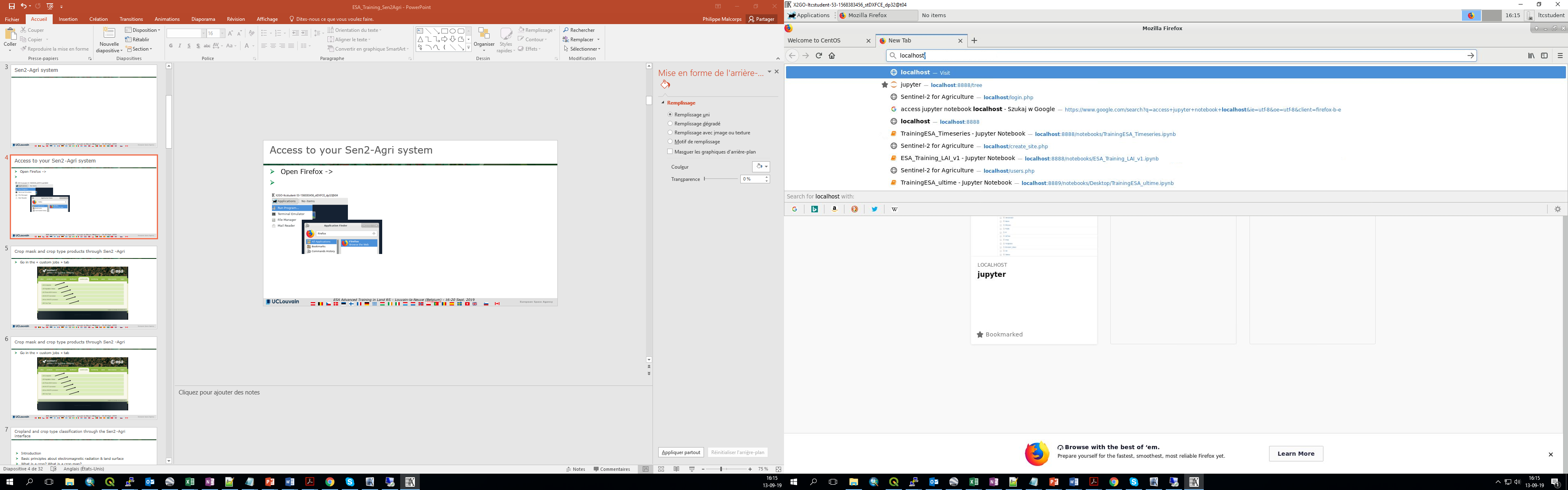 3
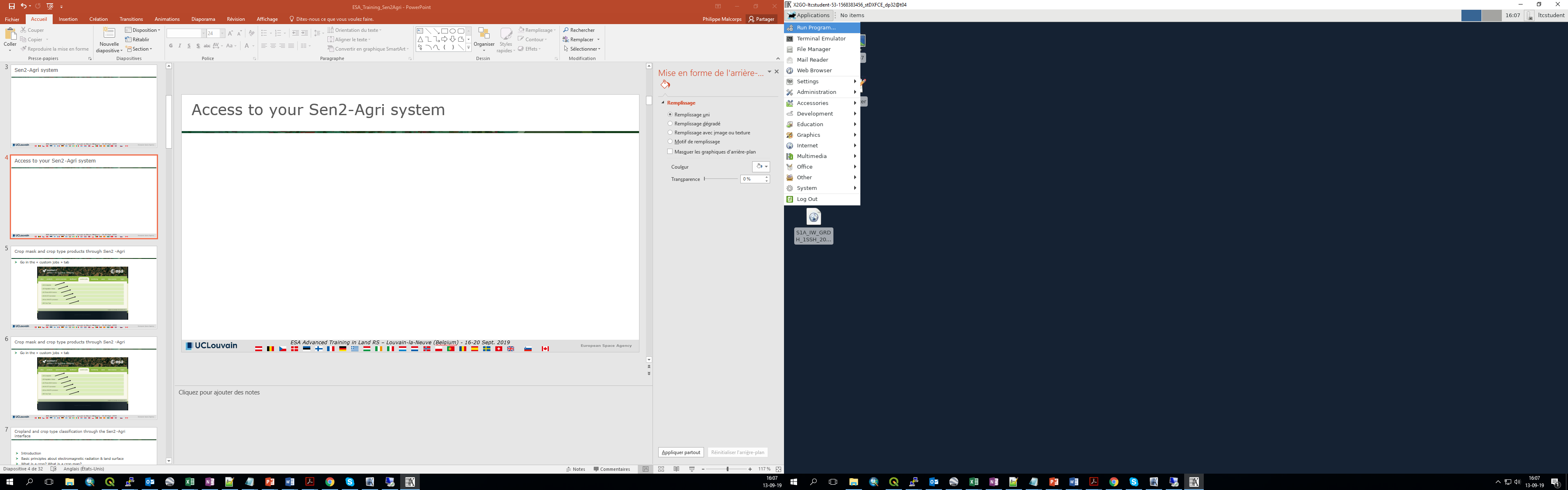 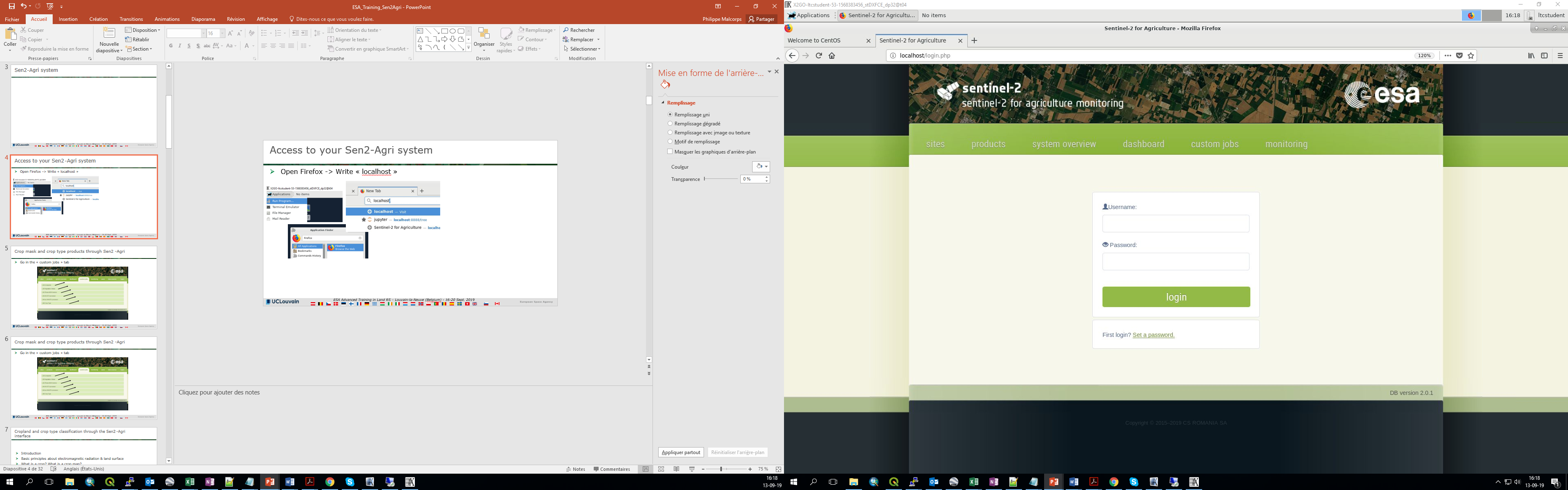 1
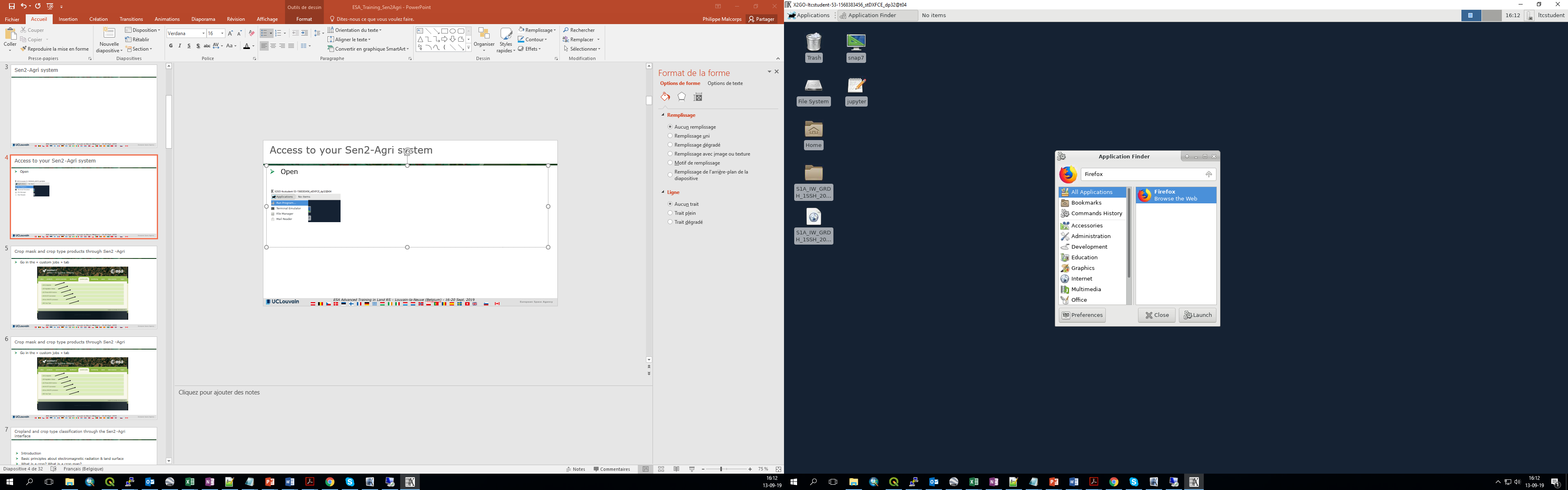 2
Access to your Sen2-Agri system (web interface)
Login
Username = sen2agri
Password = sen2agri
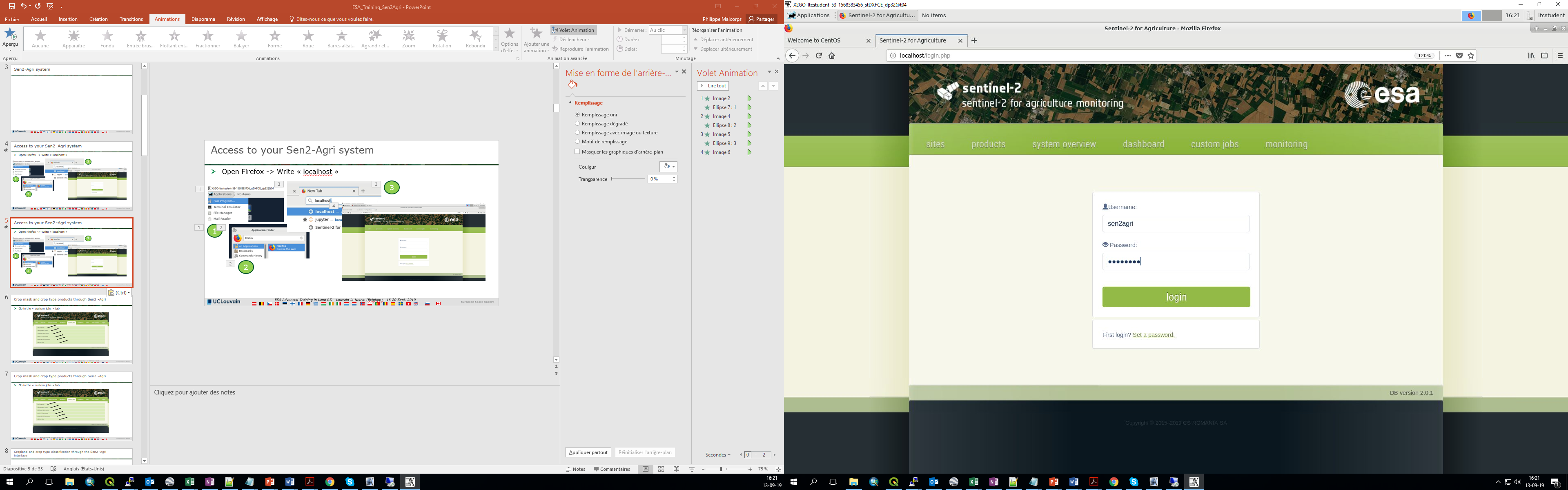 4
Sen2-Agri system overview
« sites » tab
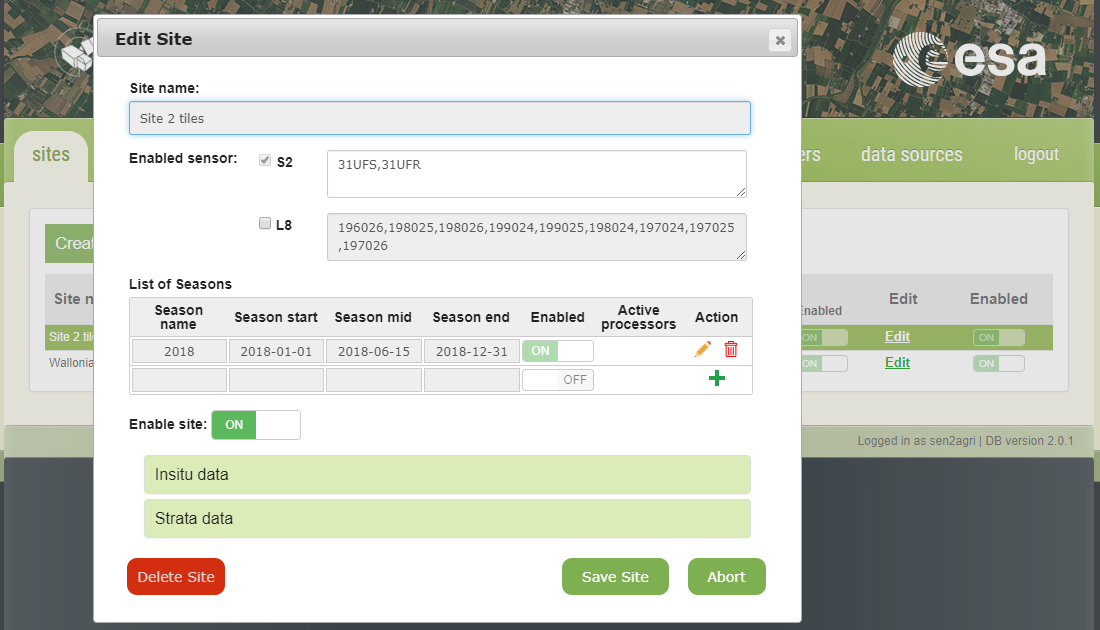 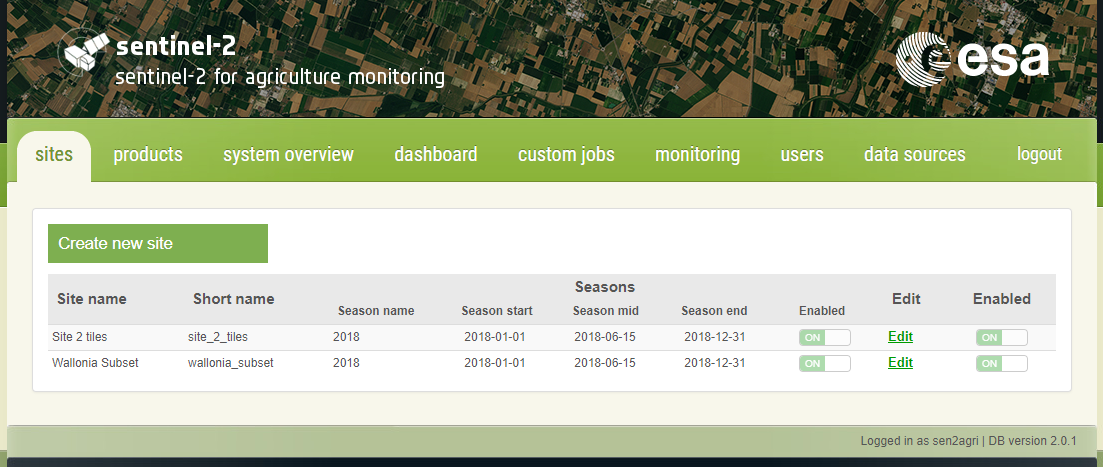 Sen2-Agri system overview
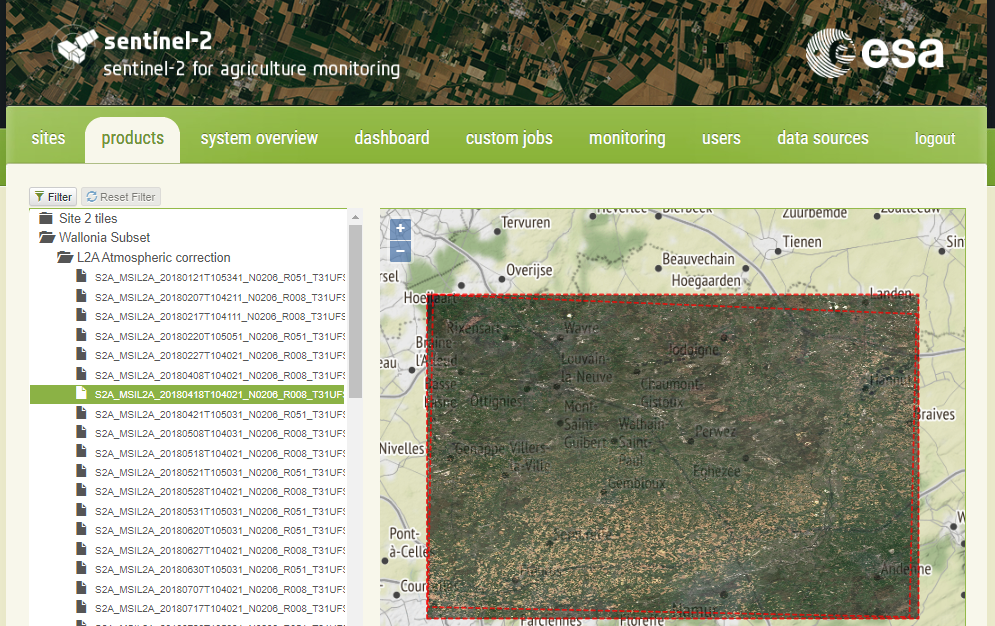 « products » tab
Sen2-Agri system overview
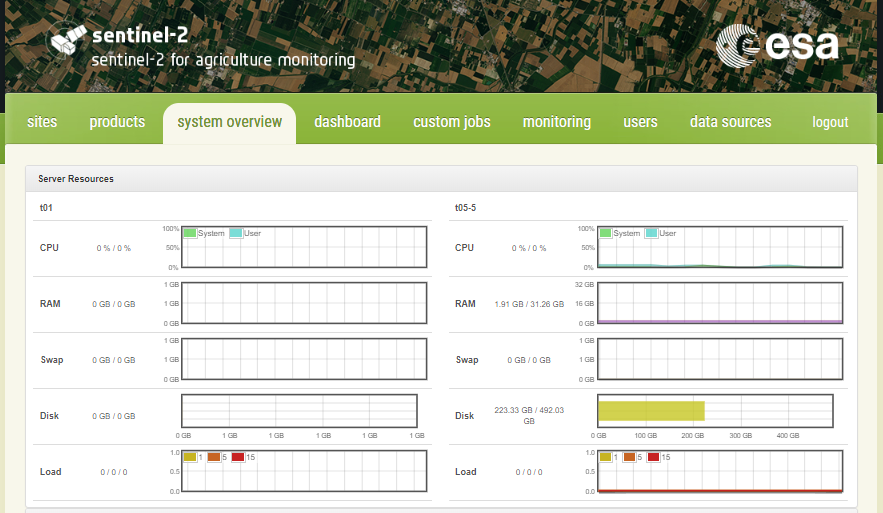 « system overview » tab
Sen2-Agri system overview
« system overview » tab
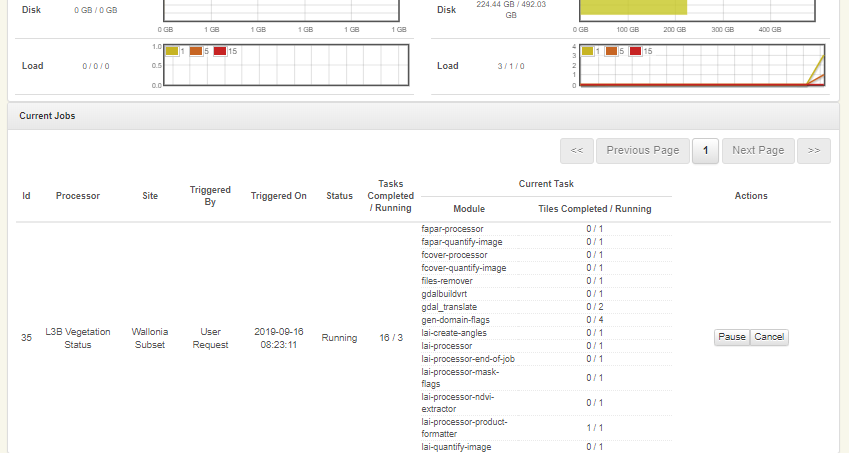 Sen2-Agri system overview
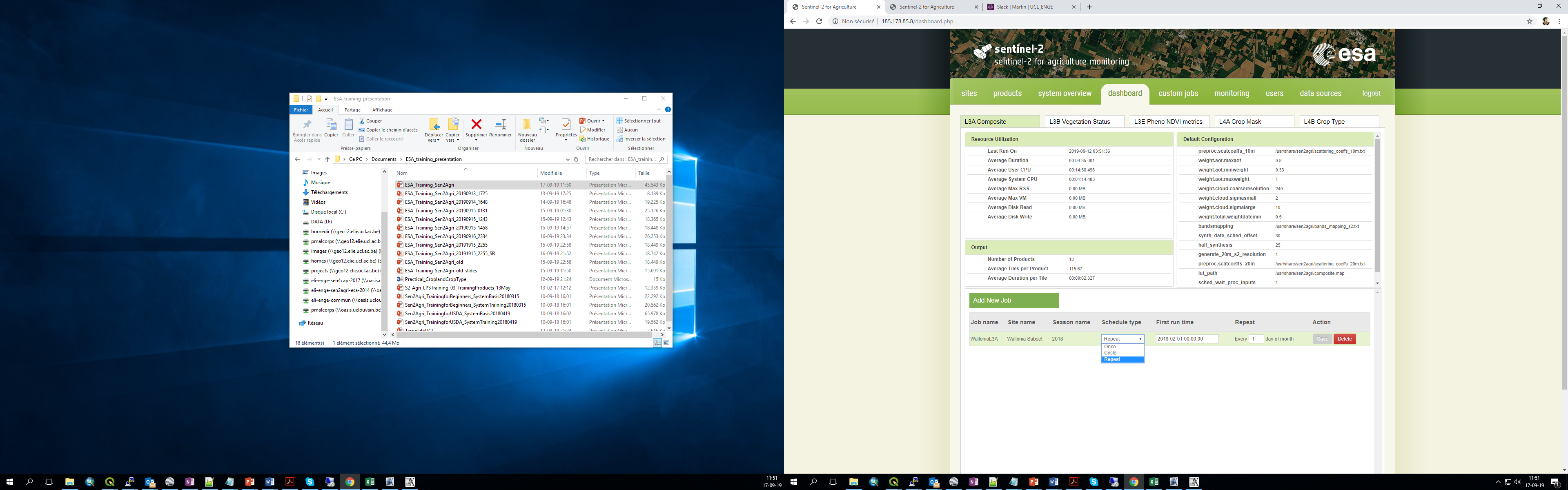 « dashboard » tab
Sen2-Agri system overview
« custom jobs » tab
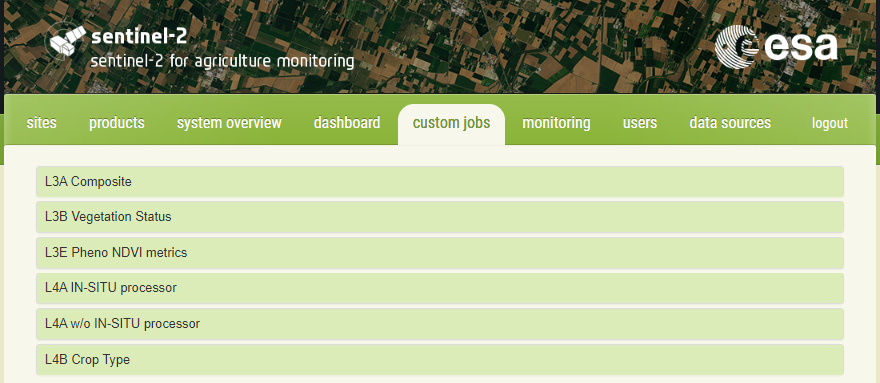 Sen2-Agri system overview
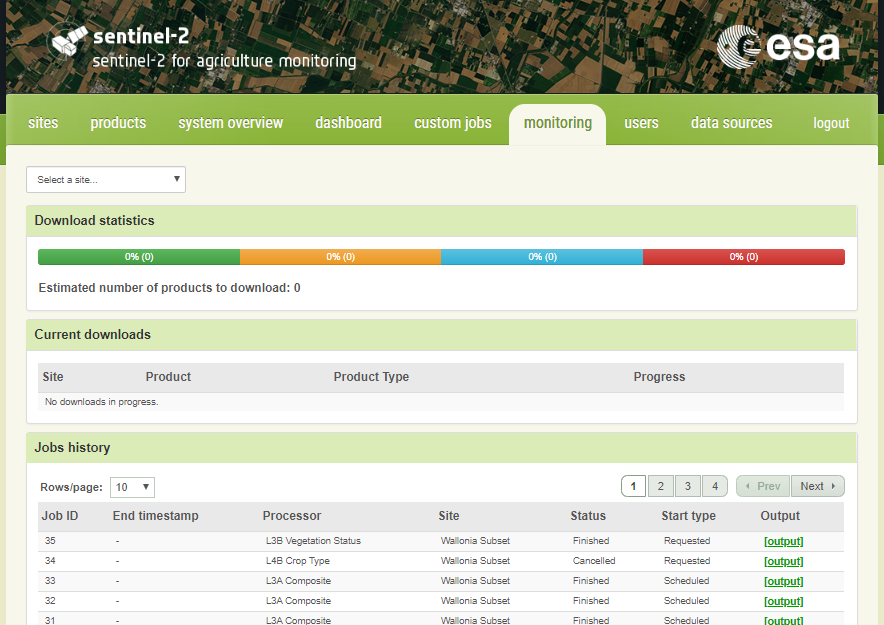 « monitoring » tab
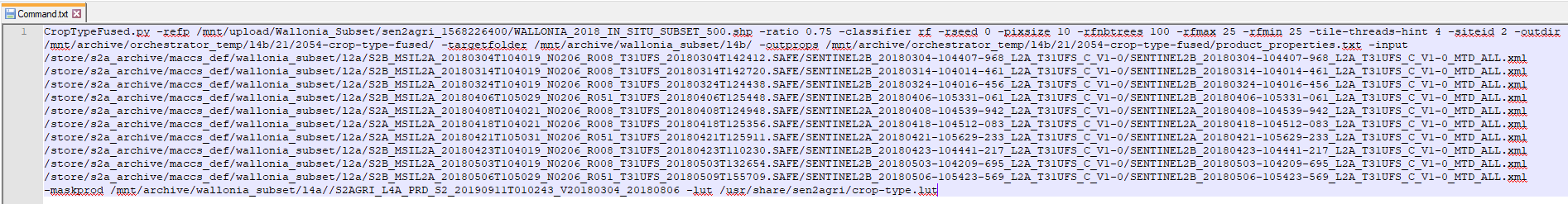 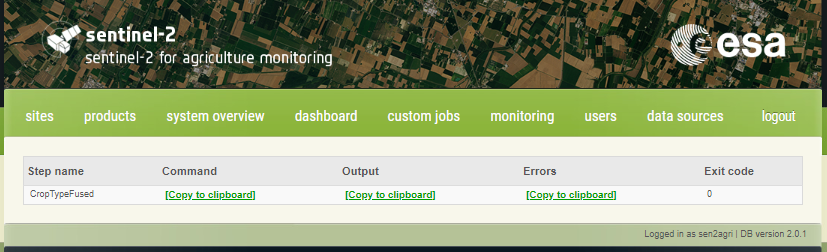 Sen2-Agri system overview
« users » tab
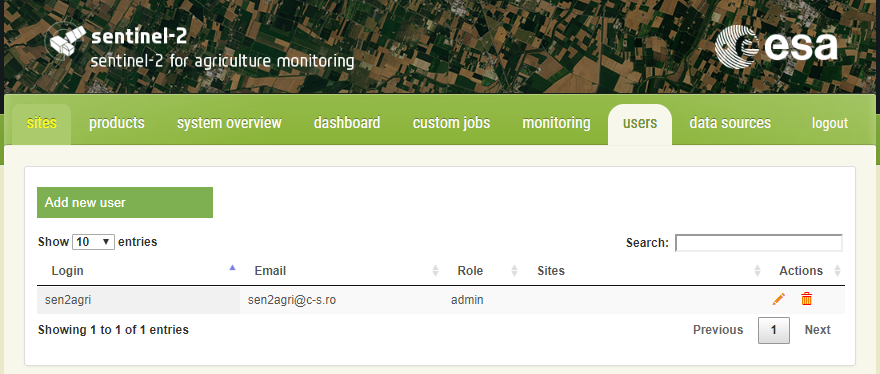 Sen2-Agri system overview
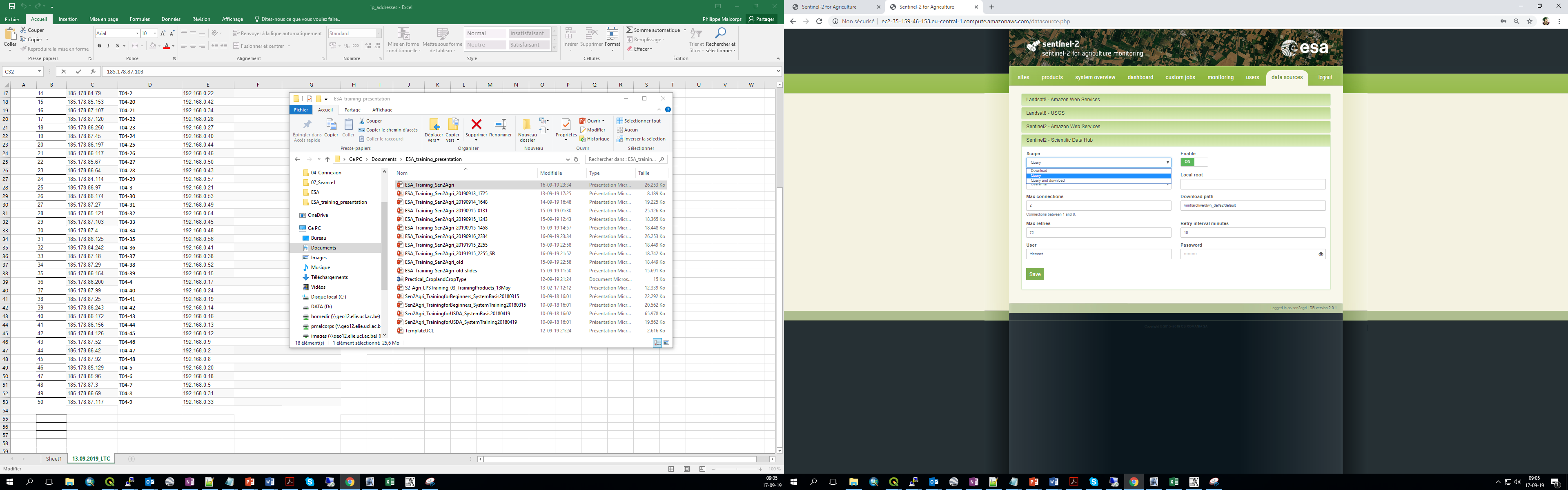 « datasource » tab
Launch crop mask and crop type products through Sen2-Agri
Go in the « custom jobs » tab
1. Crop mask with in situ data (L4A)
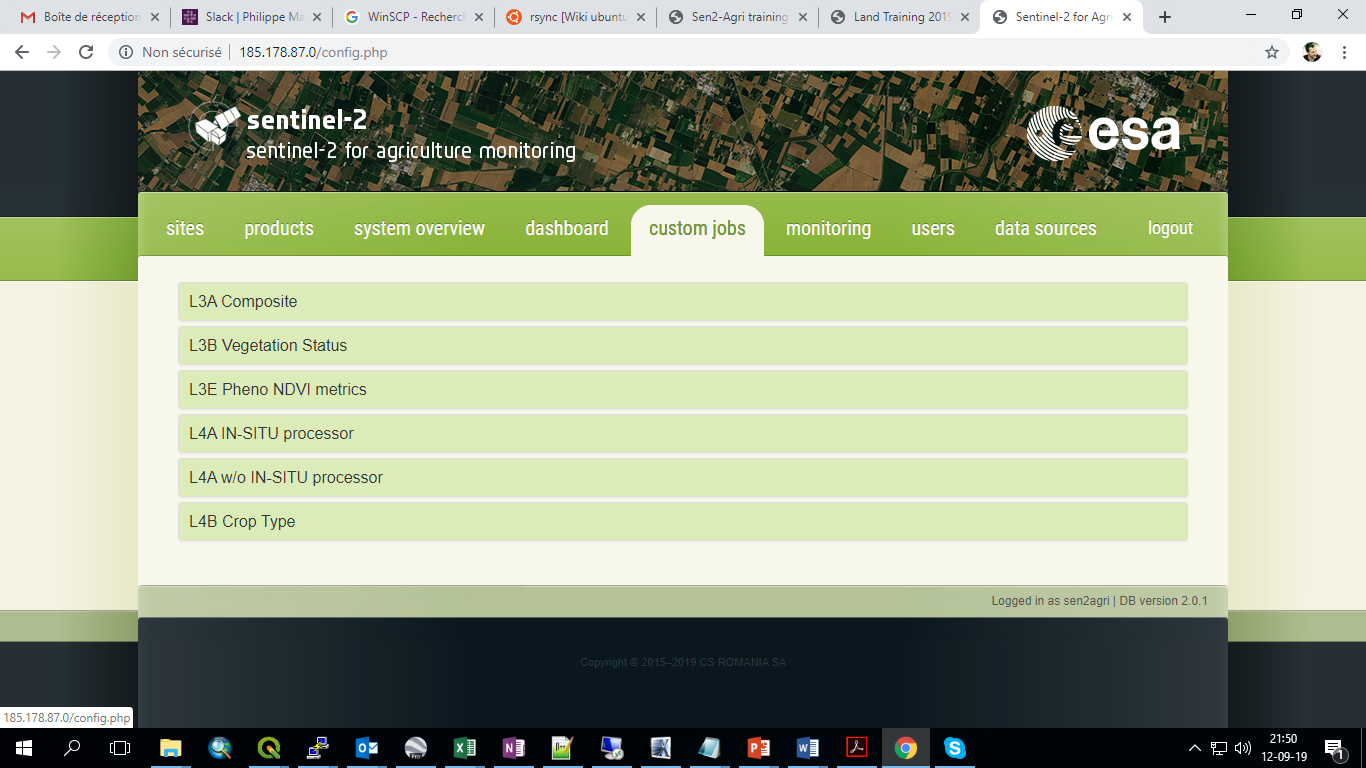 2. Crop mask without in situ data (L4A)
3. Crop type map with in situ (L4B)
Launch a crop mask through Sen2-Agri (L4A)
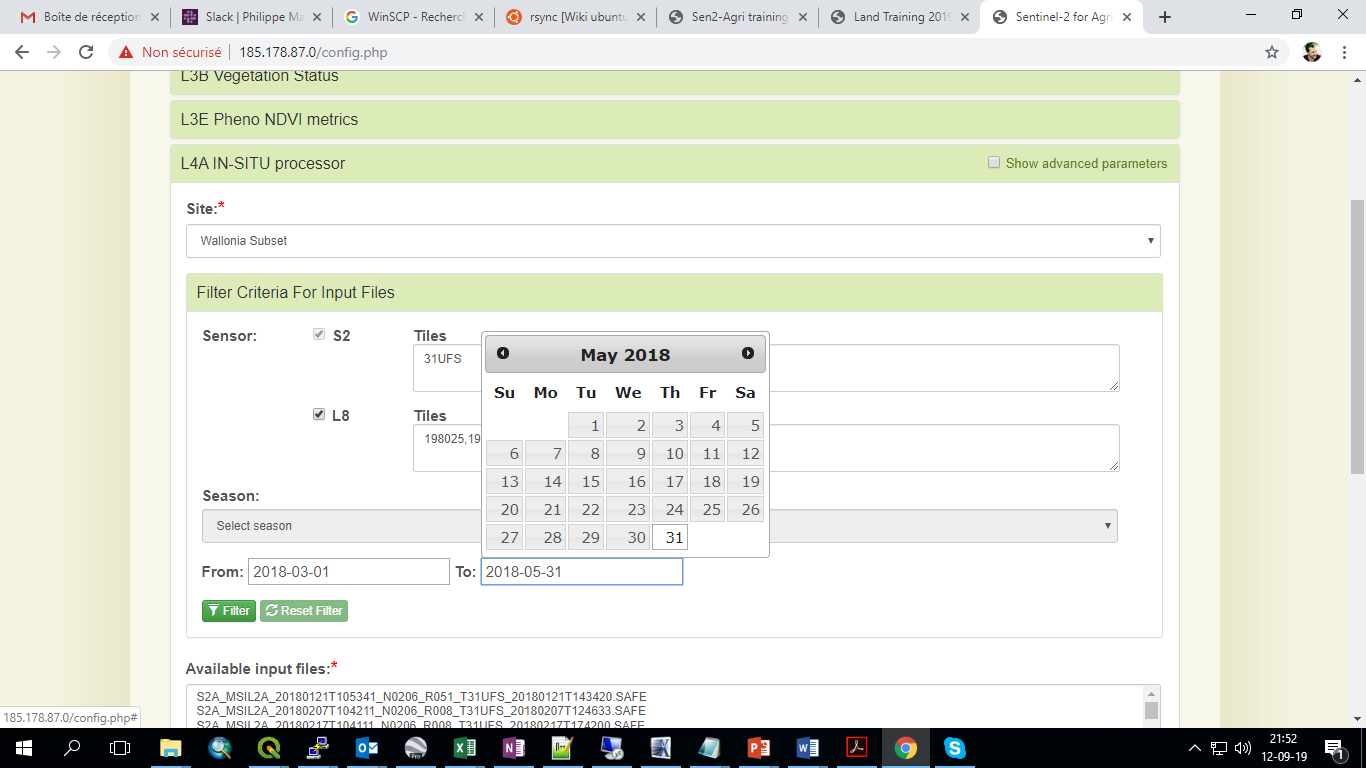 Select your site = Wallonia Subset
Select your input L2A images
From 2018-03-01 To 2018-05-31
Filter
Highlight in blue from the list (all or selected ones)
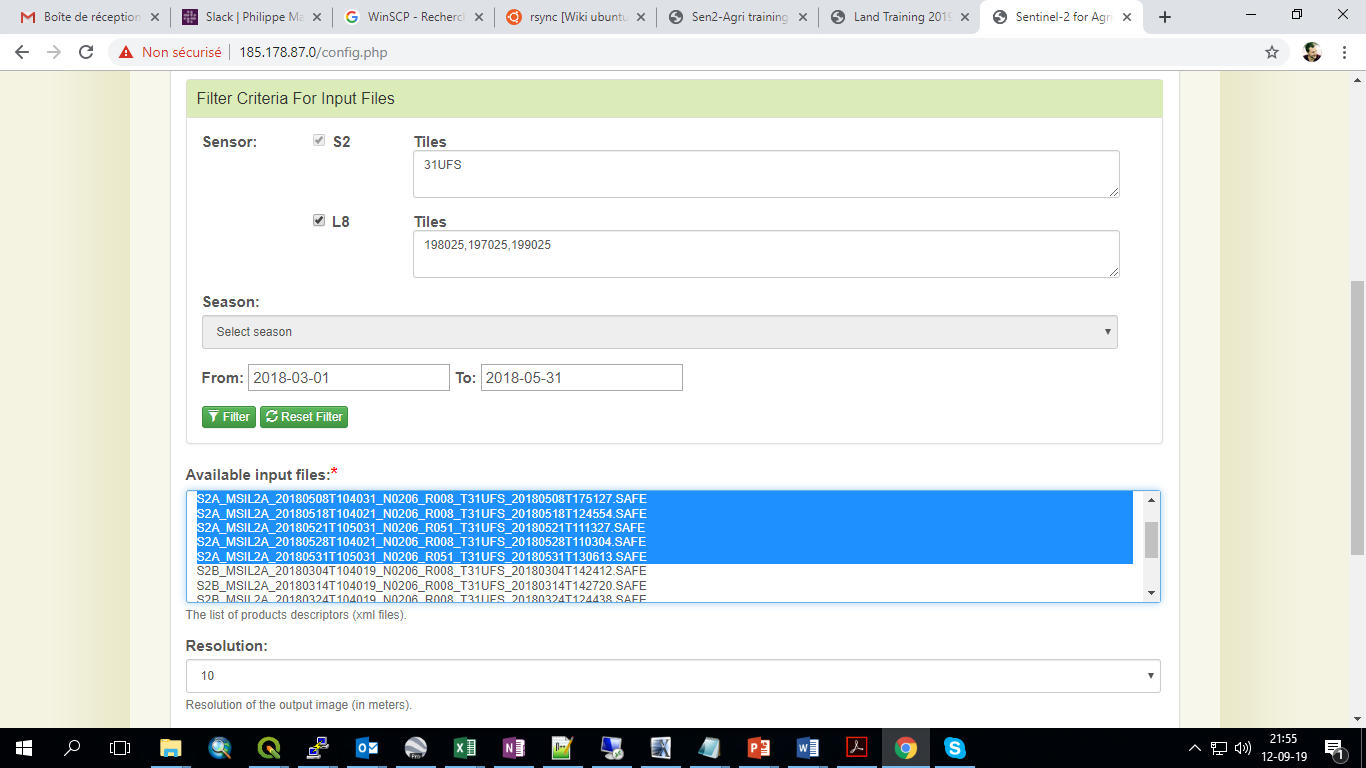 Launch a crop mask through Sen2-Agri (L4A)
Upload in situ data
Submit your job
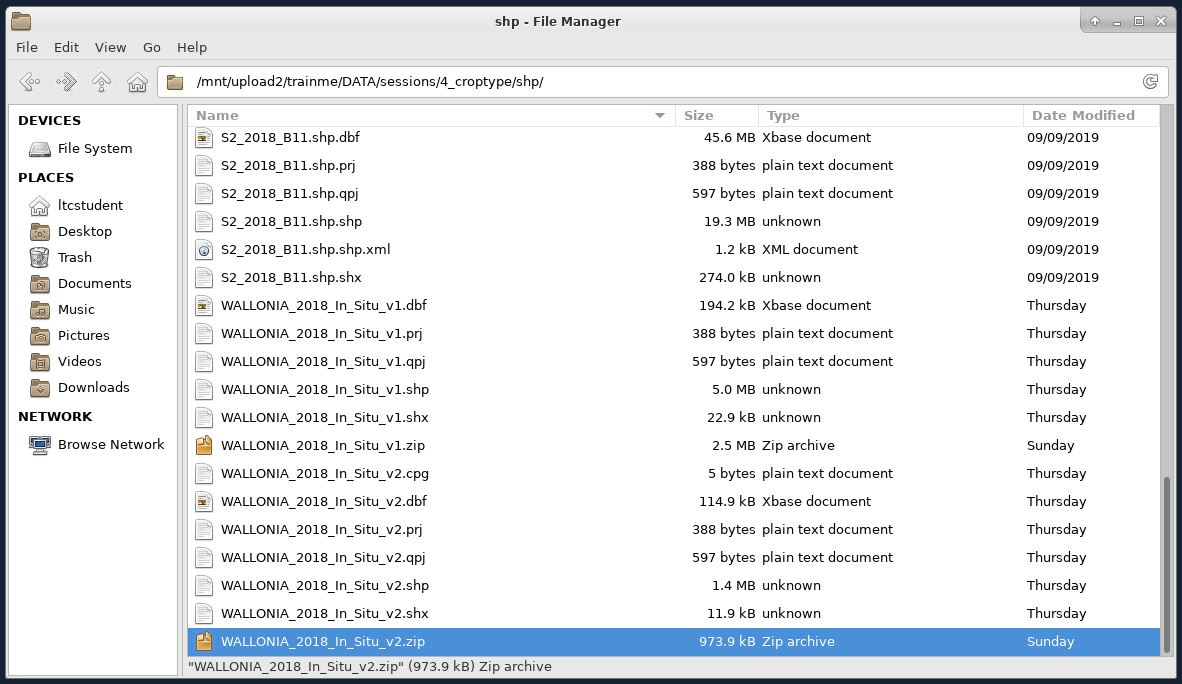 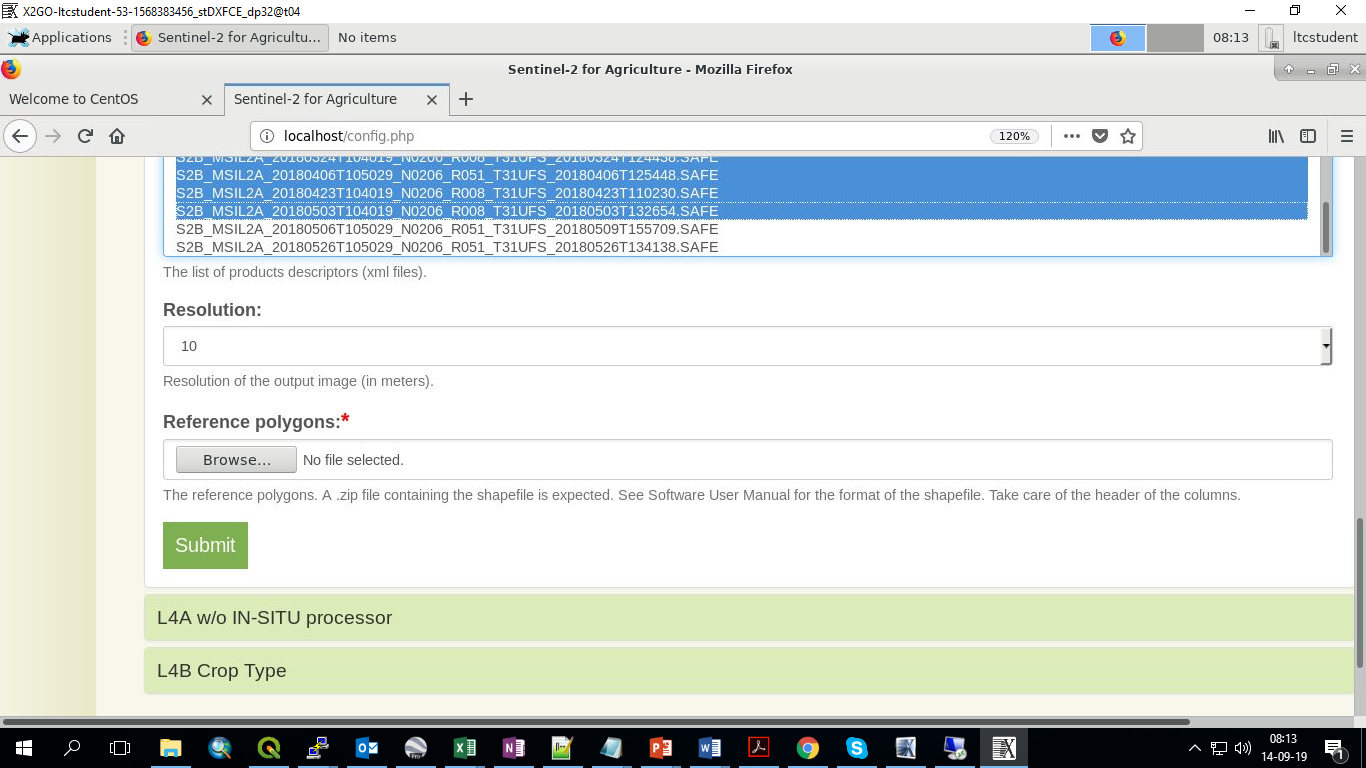 Crop mask with in situ data through Sen2-Agri (L4A)
Used for the crop mask
Used for the crop type
Overview of the in situ data
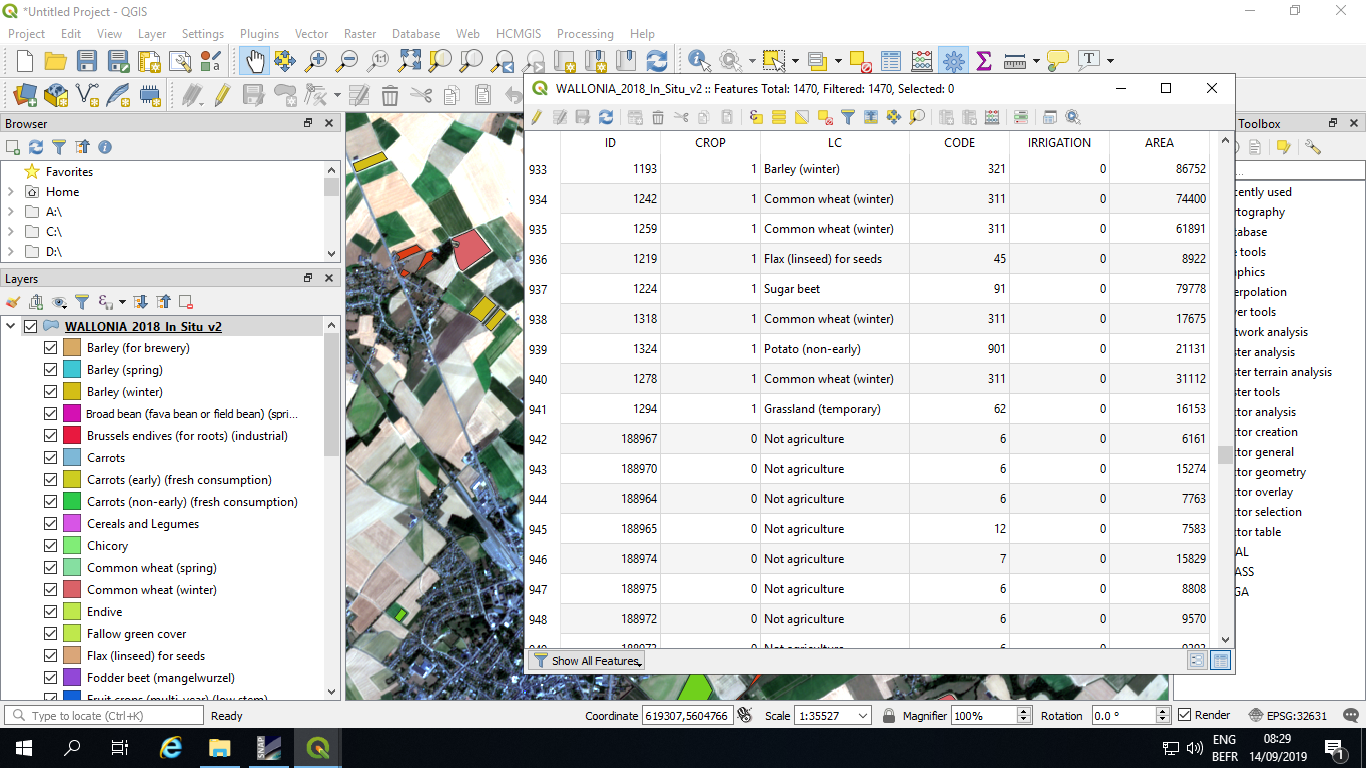 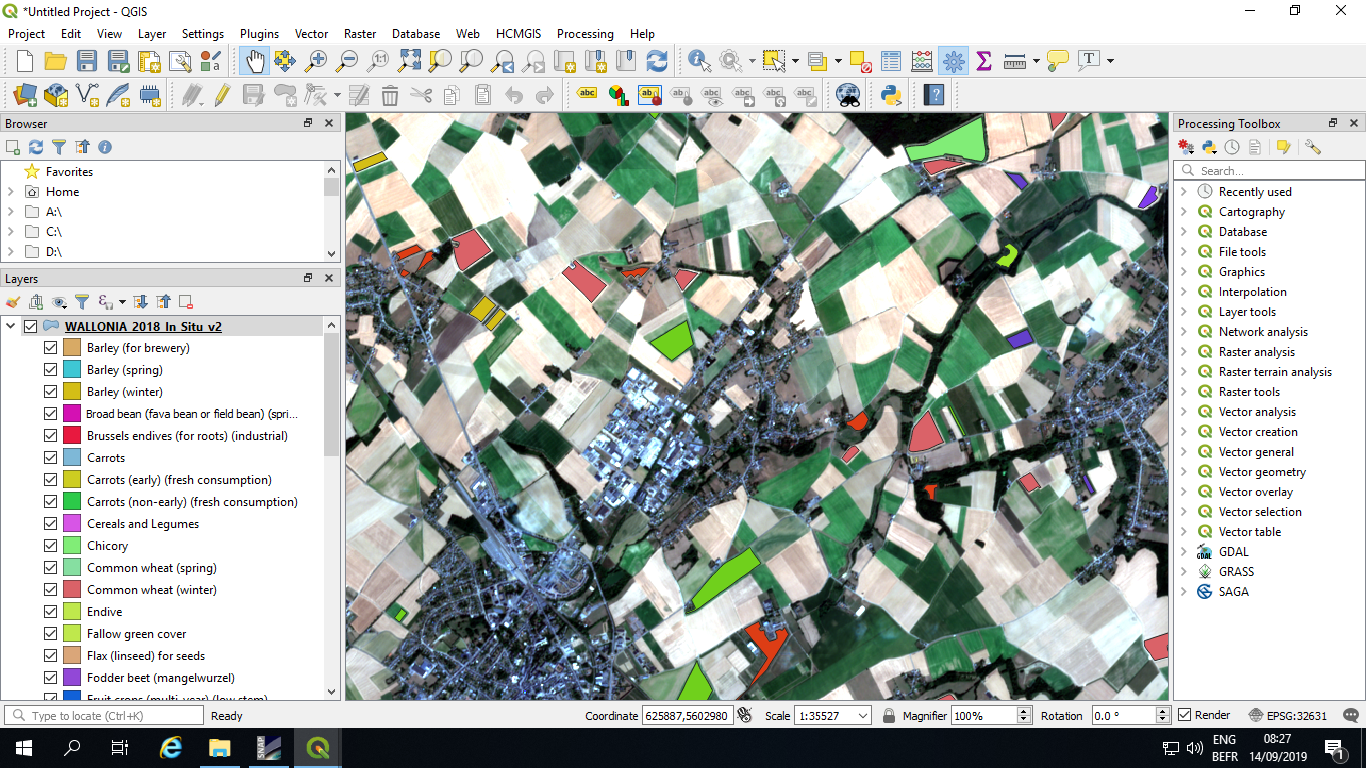 Launch a crop type map through Sen2-Agri (L4A)
Select your site = Wallonia Subset
Select your input L2A images
From 2018-03-01 To 2018-05-31
Filter
Highlight in blue from the list (all or selected ones)
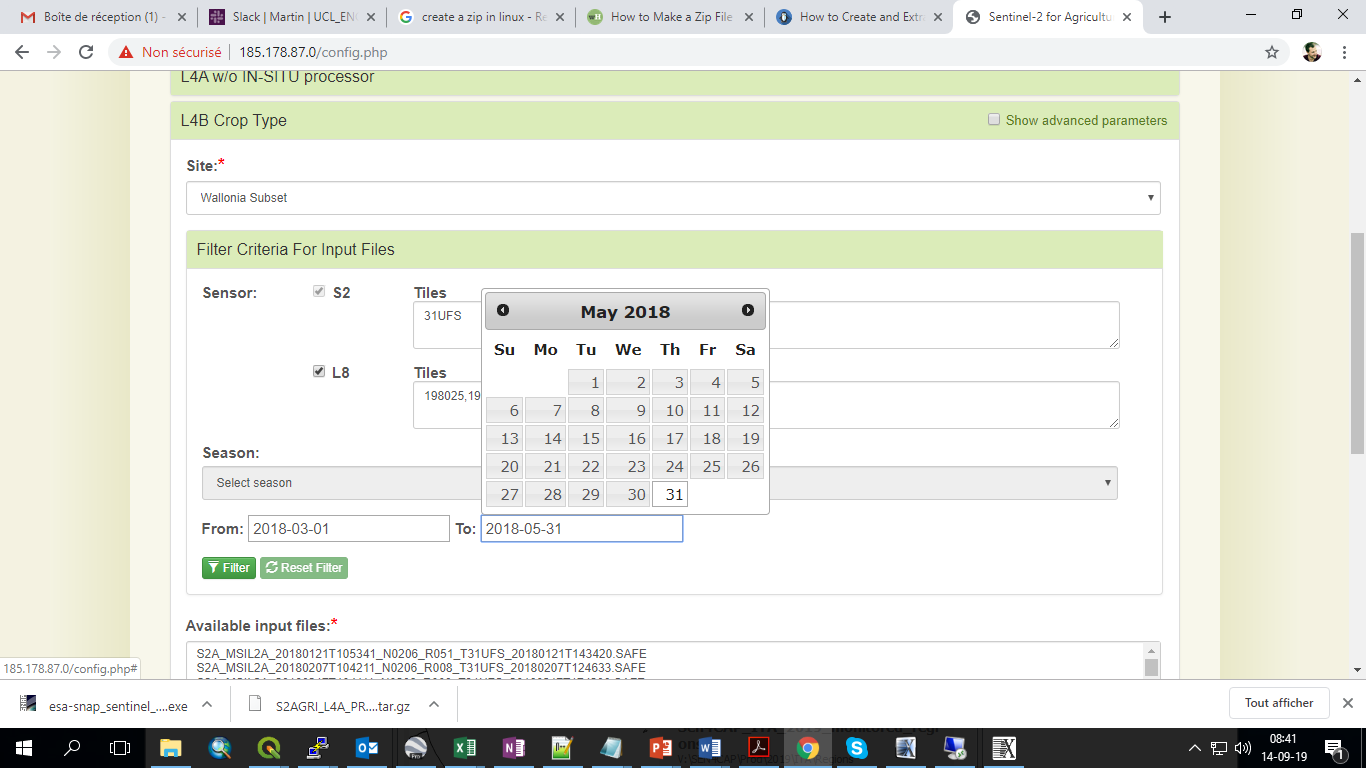 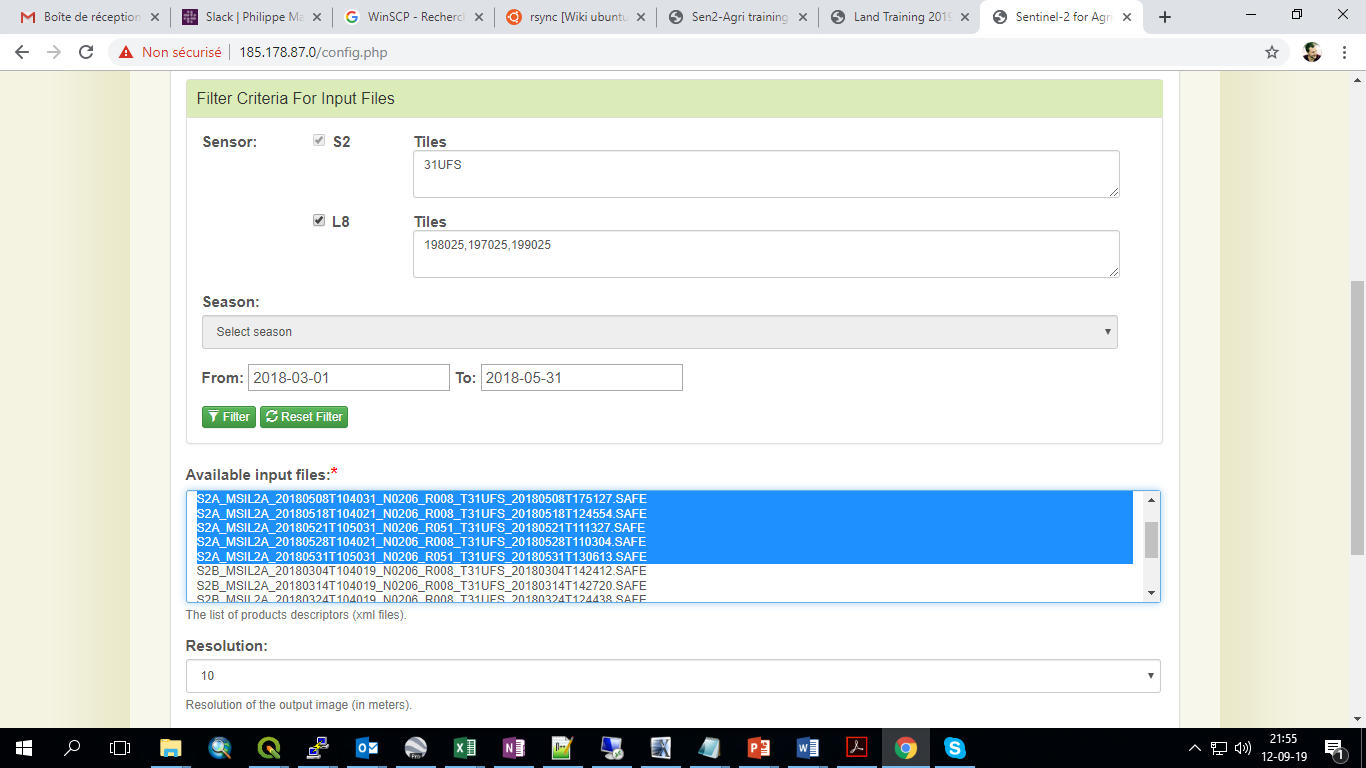 Launch a crop type map through Sen2-Agri (L4A)
Select the crop mask that you want to apply
We processed already several L4A crop masks, based on different periods
The crop mask is used to mask the non crop area of the processed crop type map but the two products are delivered (with and without the mask)
Upload in situ data
Submit your job
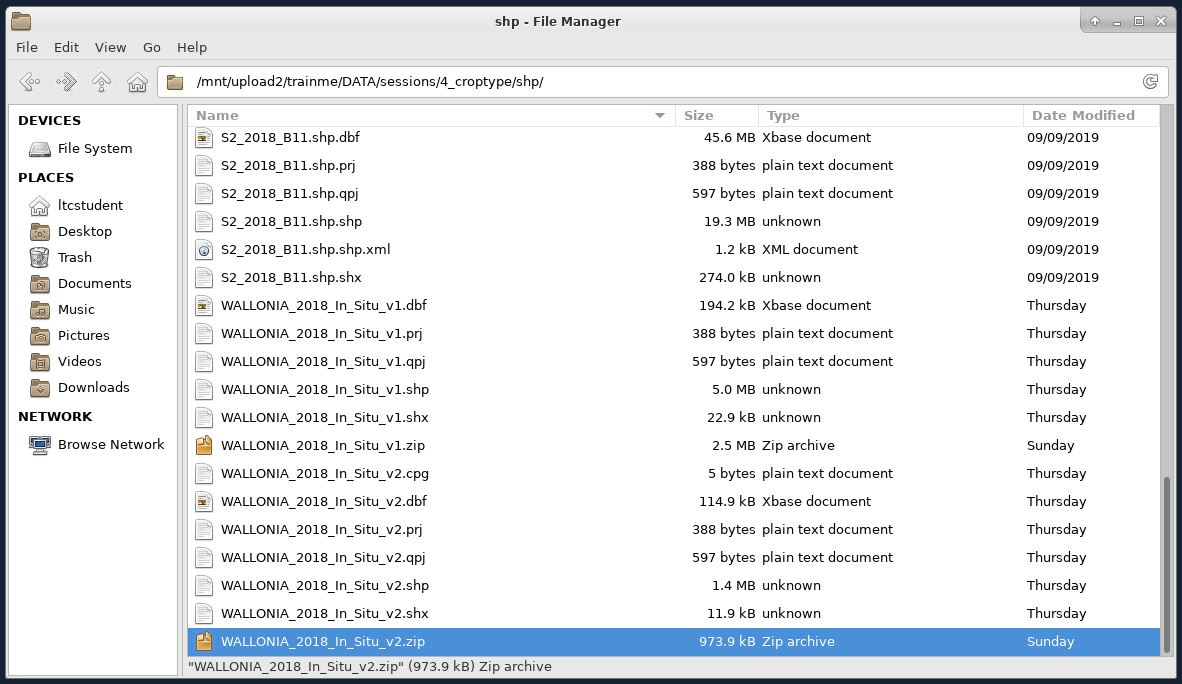 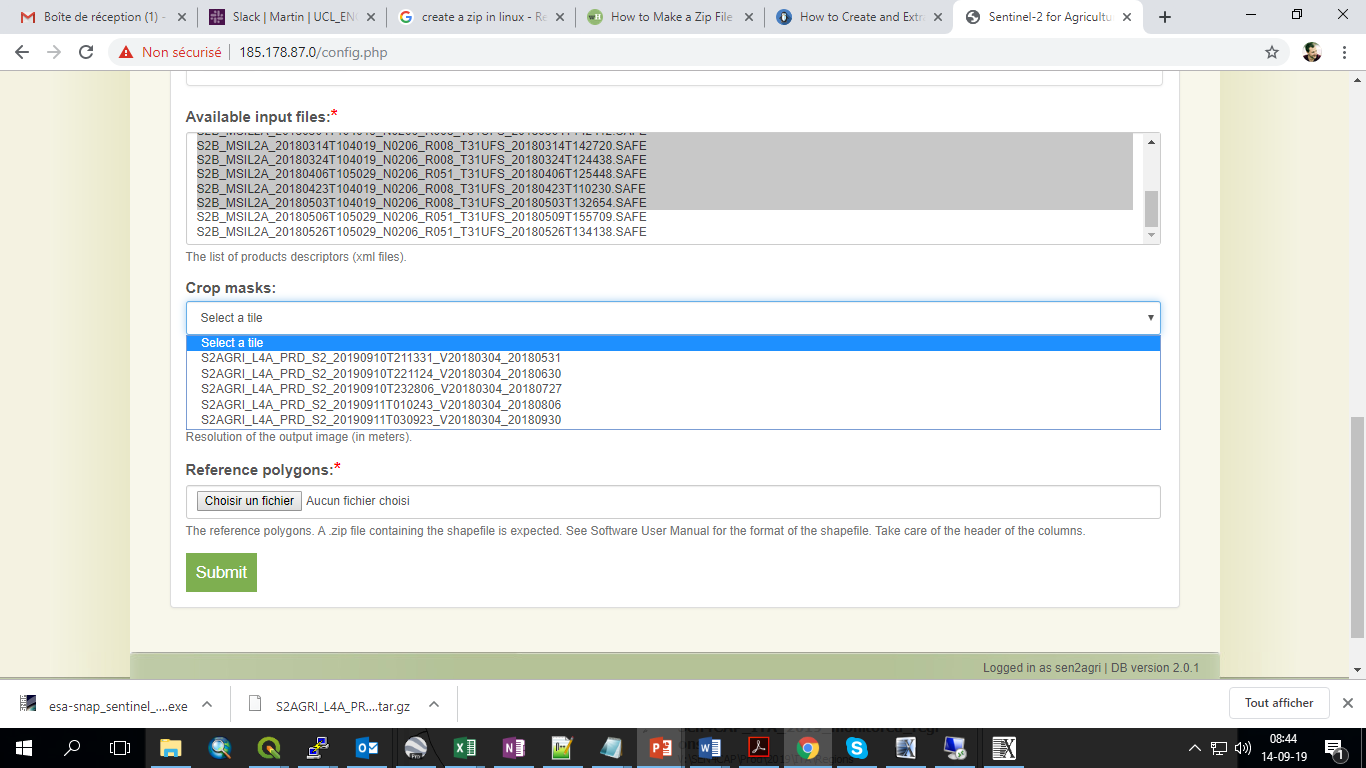 Process monitoring of your Sen2-Agri jobs
Go in the « system overview » tab
Check the IT ressources used by the system
Check the status of your running jobs
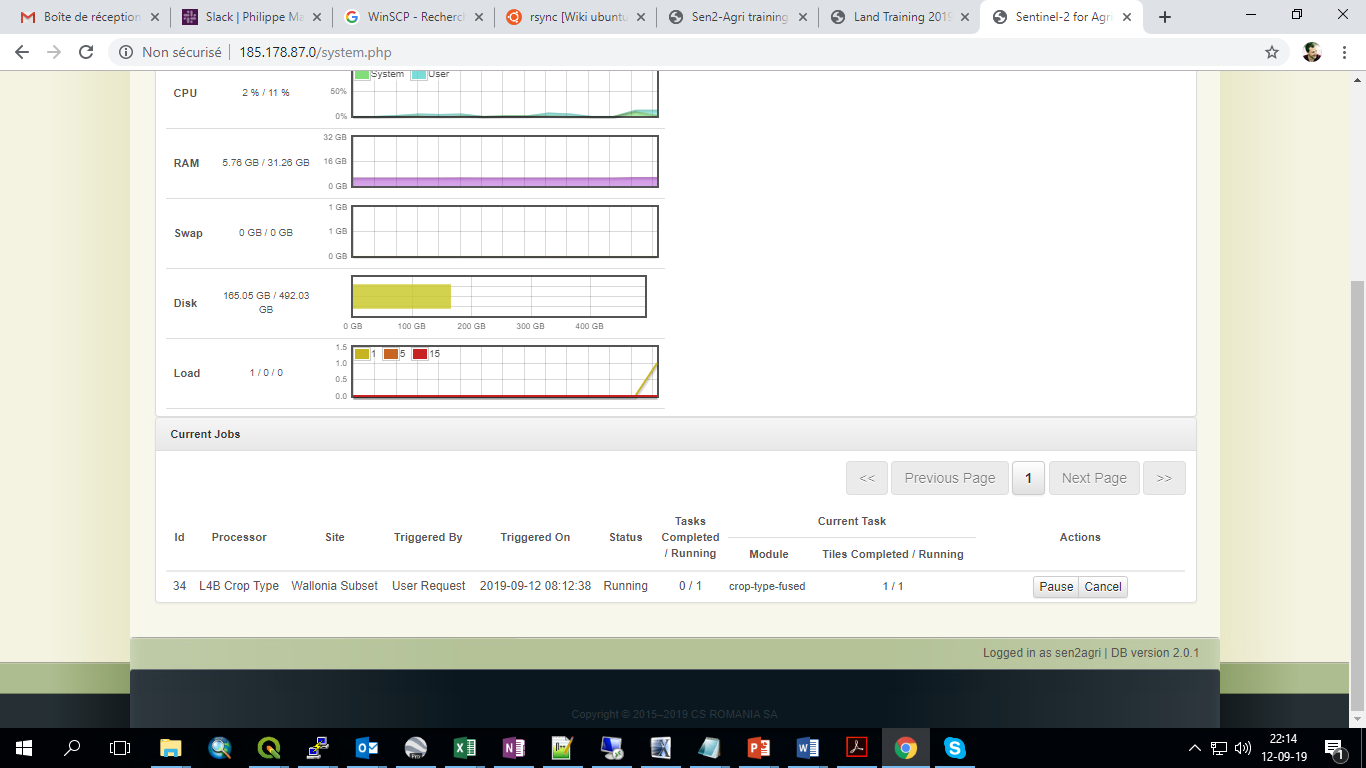 Training outline
Launch crop mask and crop type products through Sen2-Agri
Prepare in situ data
Understand the crop classification principles on SNAP
Explore the Sen2-Agri crop mask and crop type products
Display surface reflectance in the background
Open QGIS
Add a background surface reflectance image (composite image made of S2 data from August 2018 using Sen2-Agri)
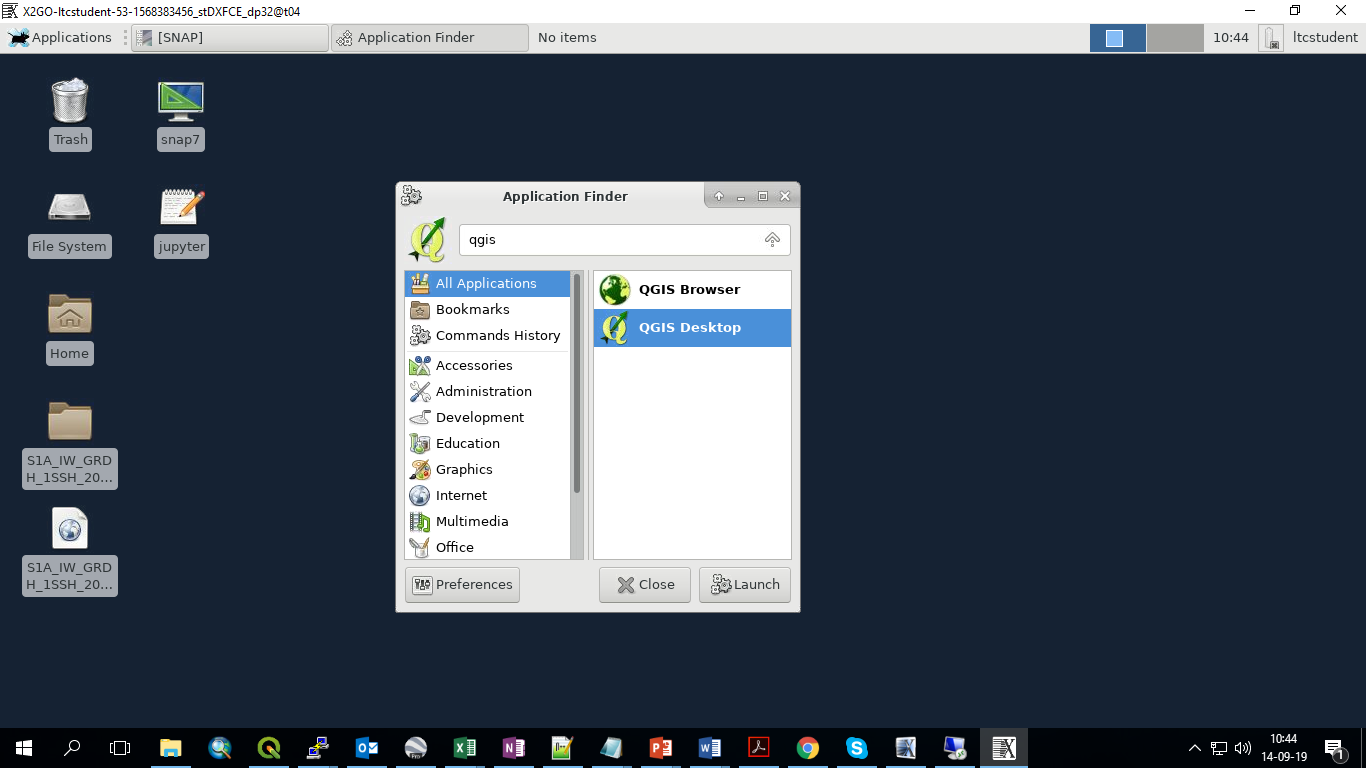 1
2
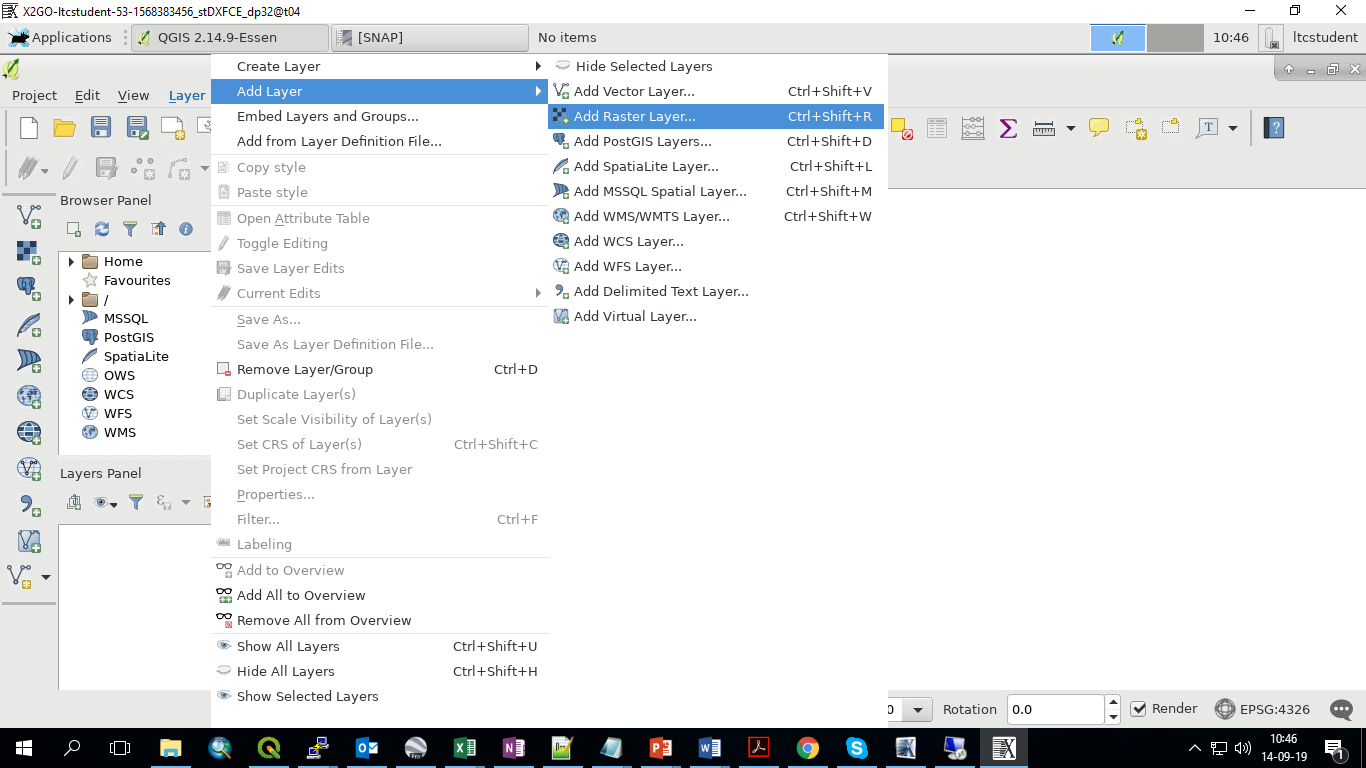 3
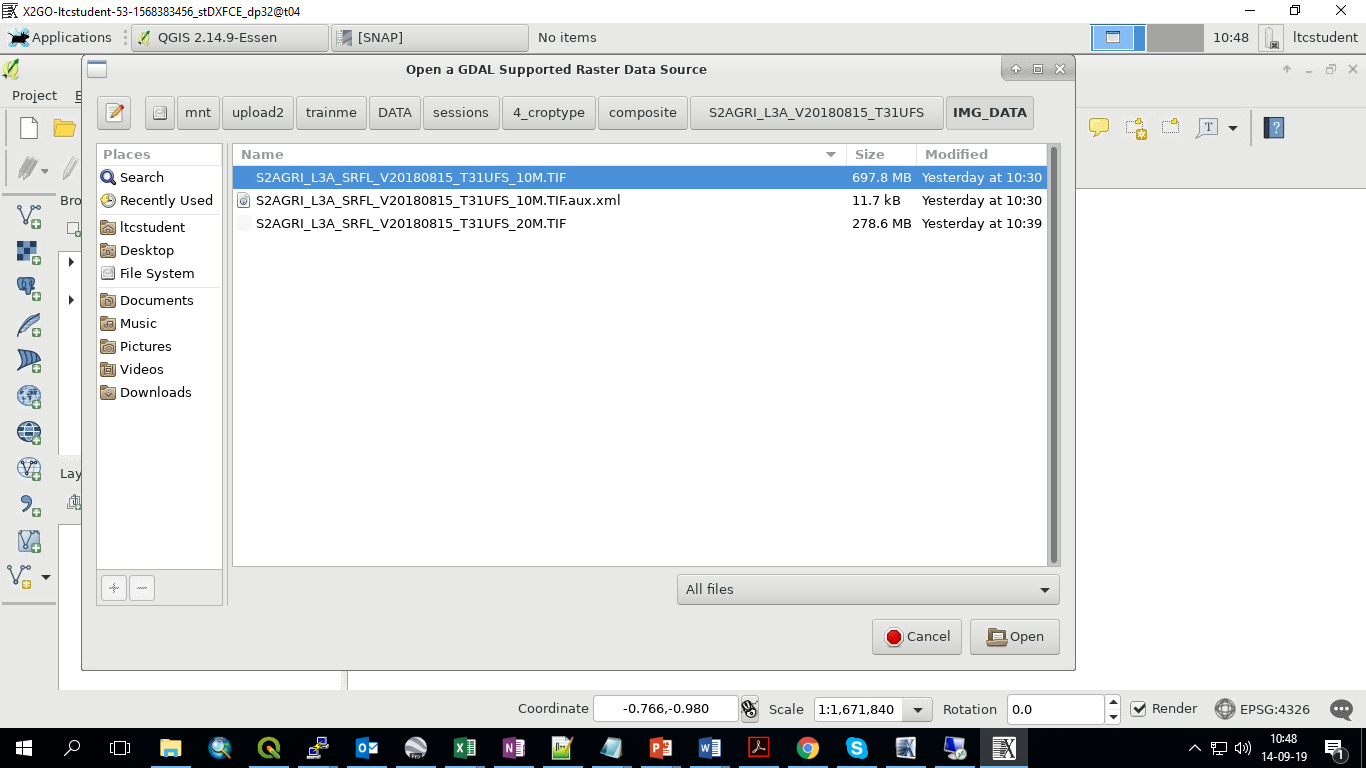 /mnt/upload2/trainme/DATA/sessions/4_croptype/composite/*/IMG_DATA
Display surface reflectance in the background
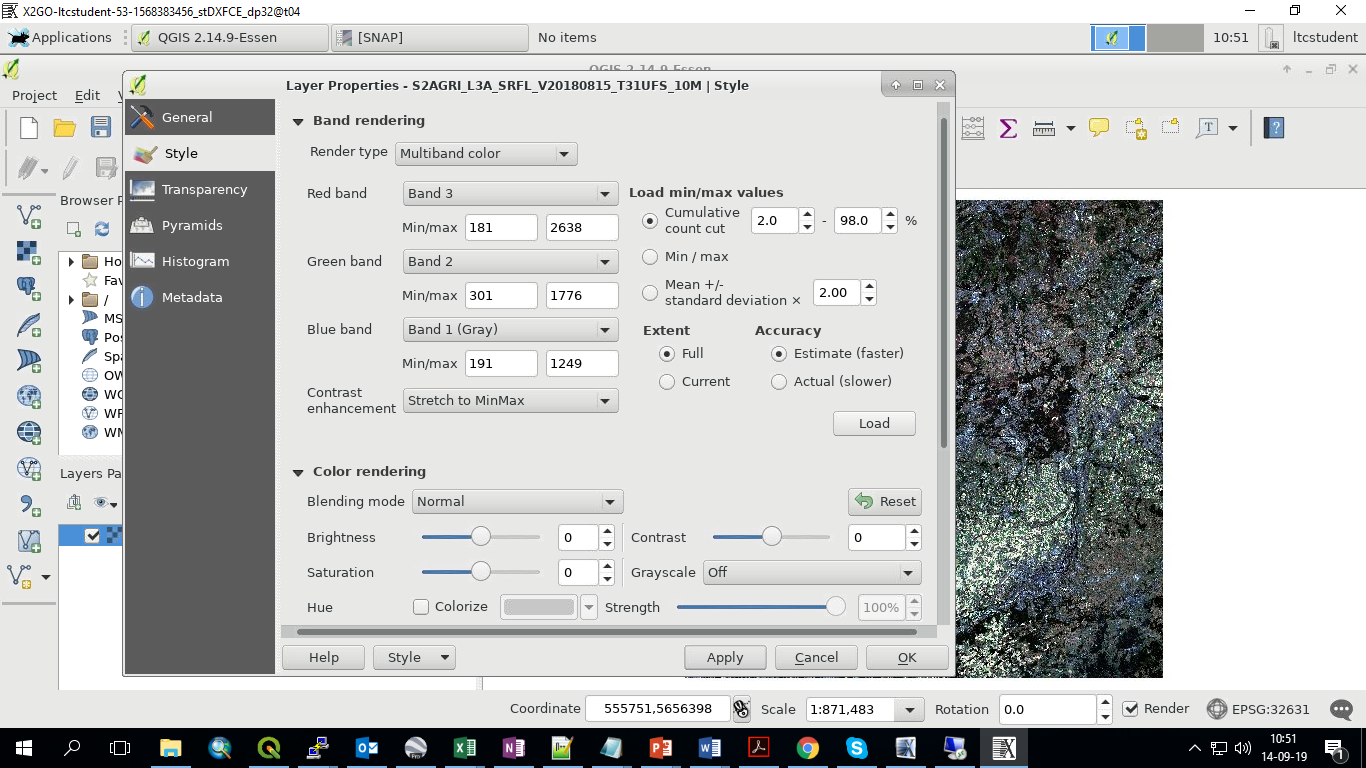 Right-click on the layer -> Properties
Set the right bands
	1 = Blue
	2 = Green
	3 = Red
	4 = NIR
Load the min-max values calculation -> for the contrast
Apply
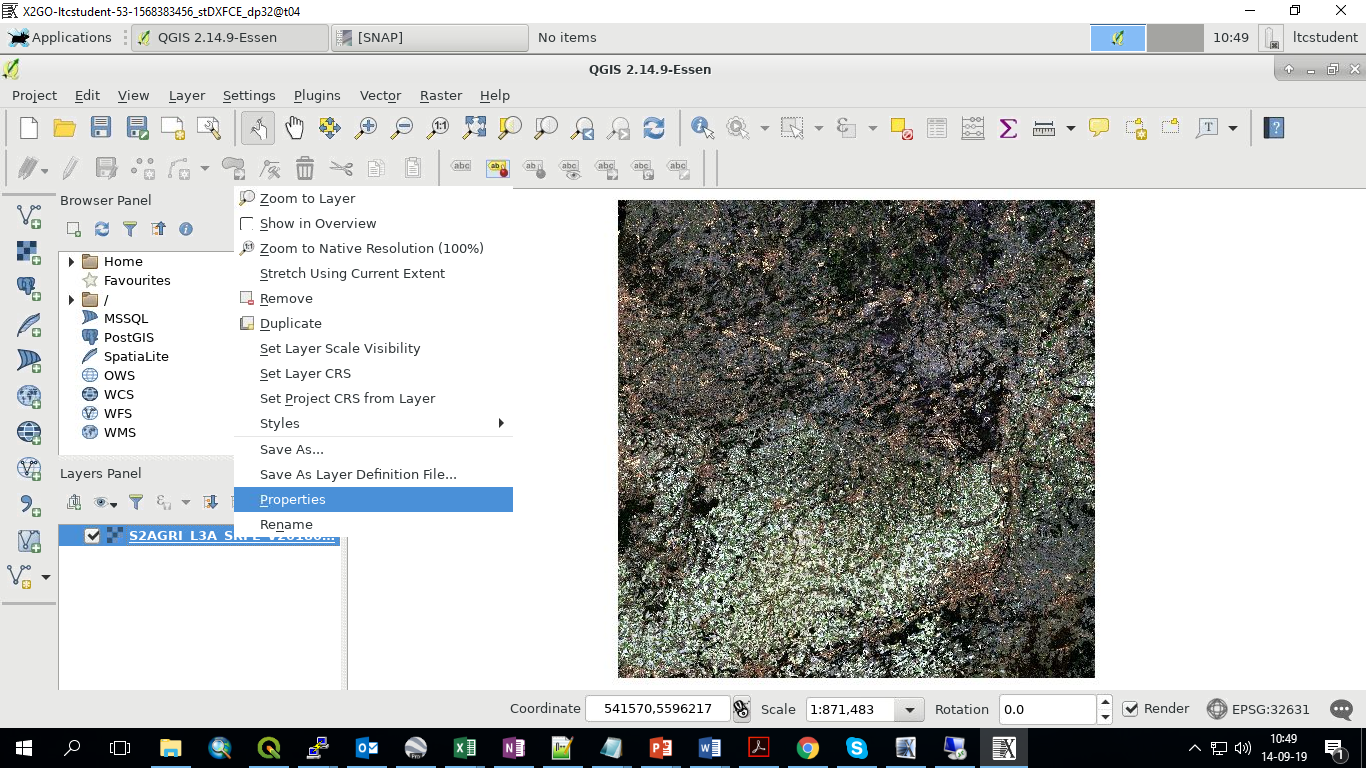 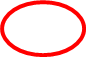 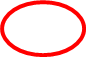 Display surface reflectance in the background
Explore the layer
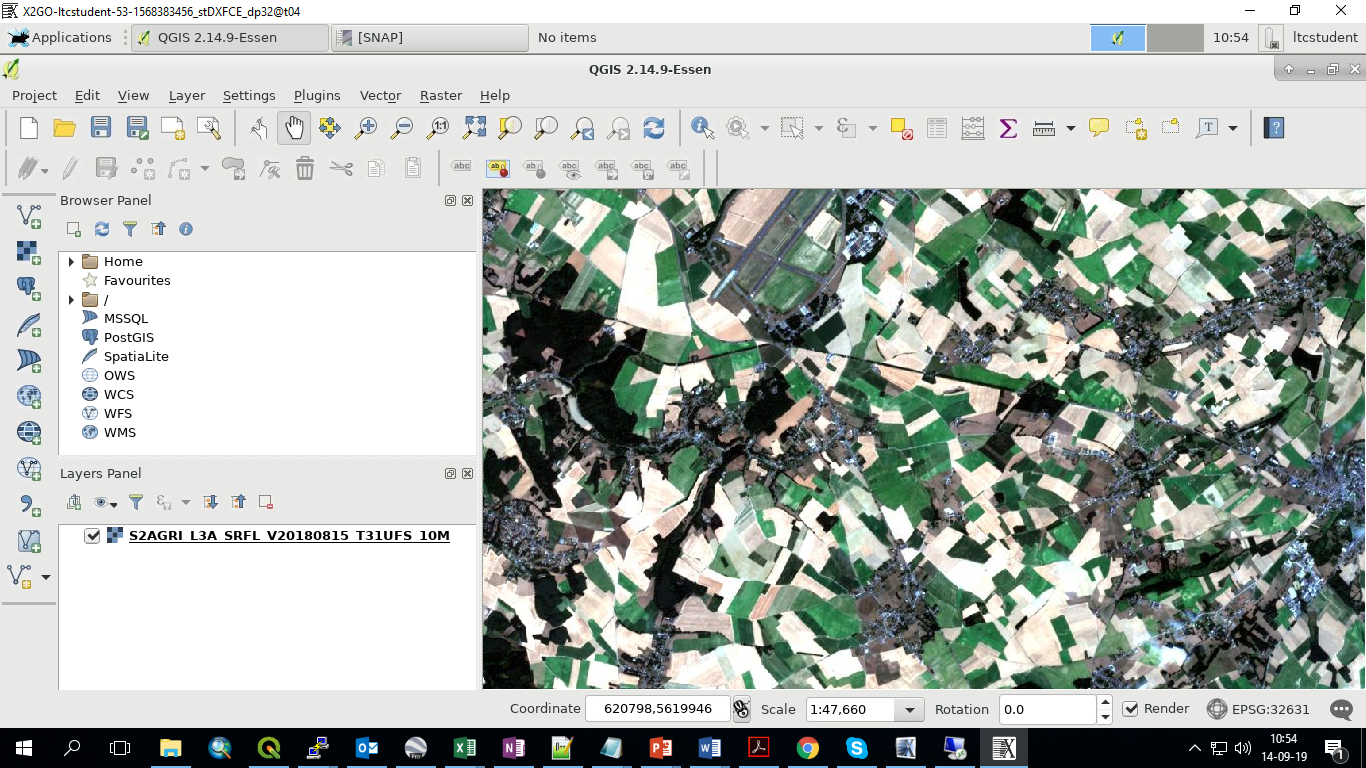 Display original in situ dataset
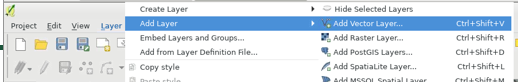 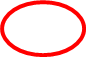 Add the original crop parcel (and non crop) layer
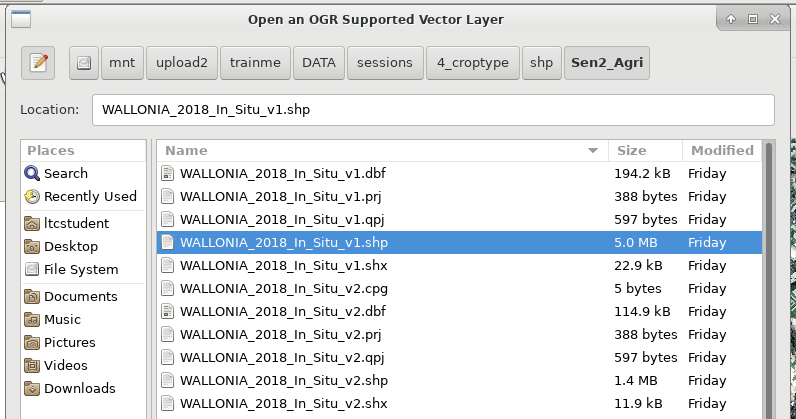 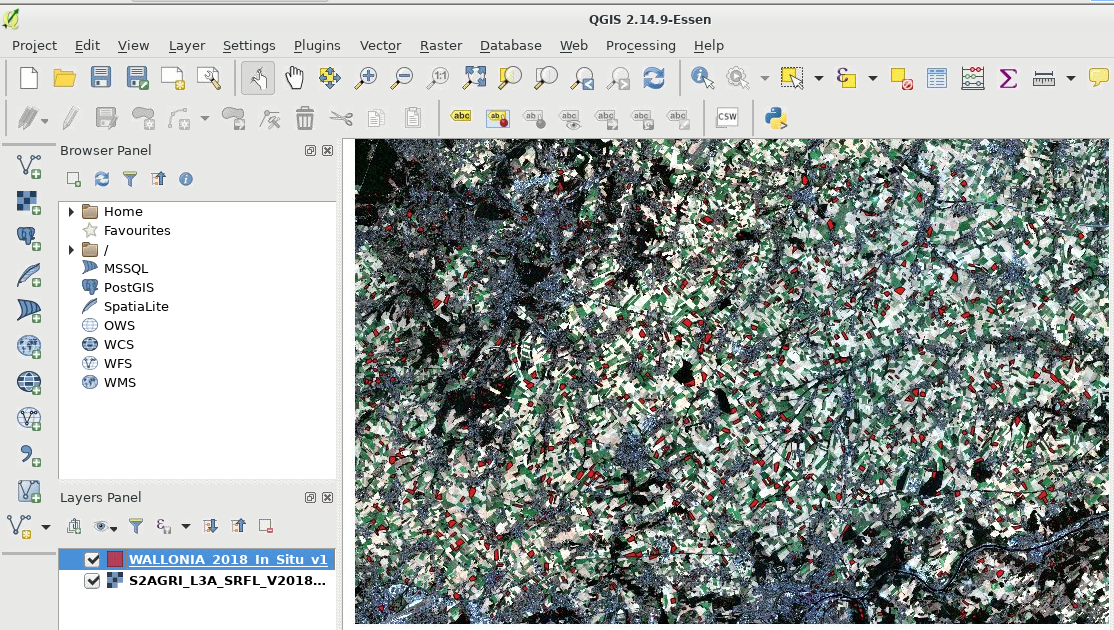 Display original in situ dataset
Used for the crop mask
Used for the crop type
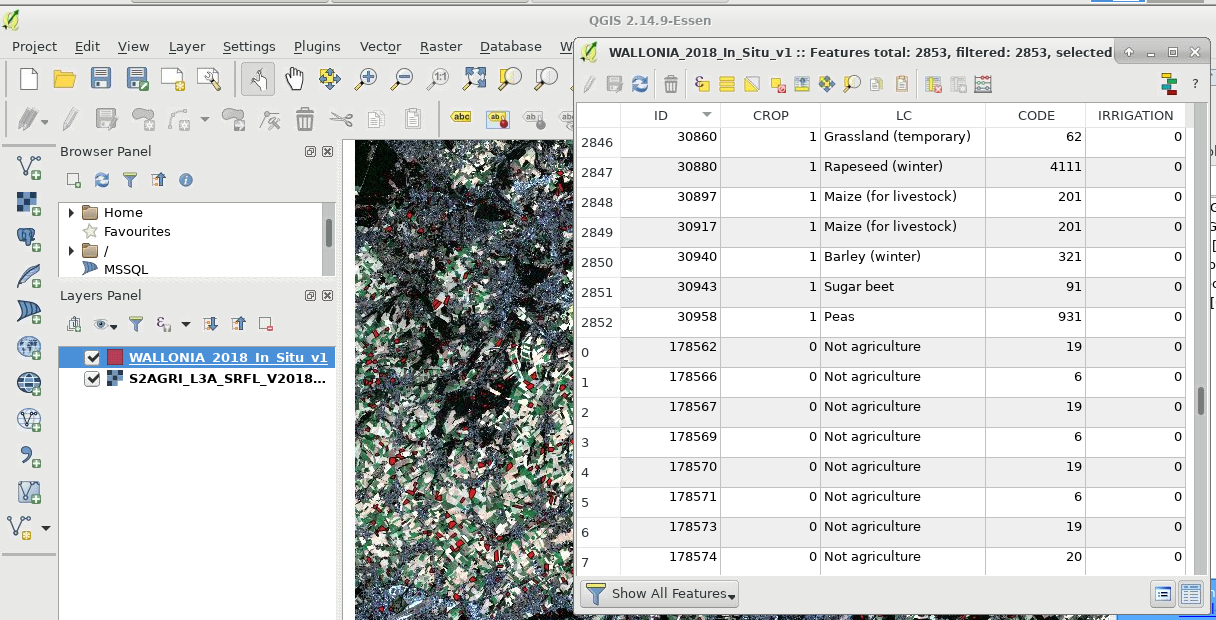 Needed attributes for Sen2-Agri
Display original in situ dataset
Display the LC class of the in situ
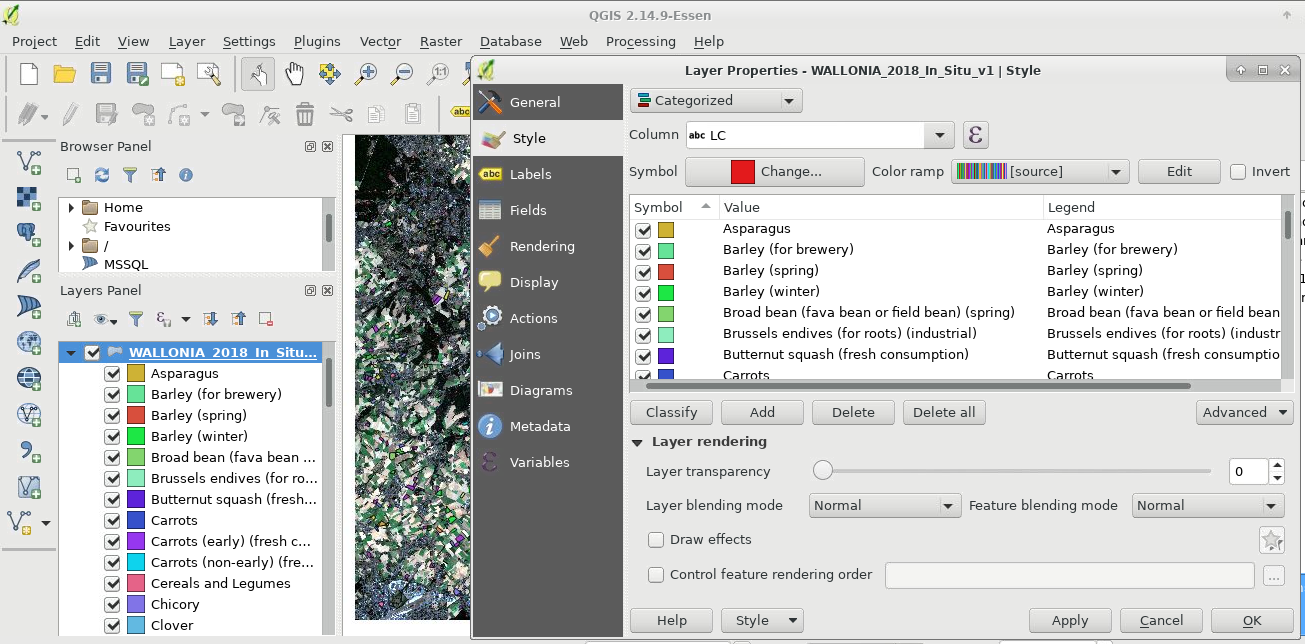 Prepare the final in situ dataset
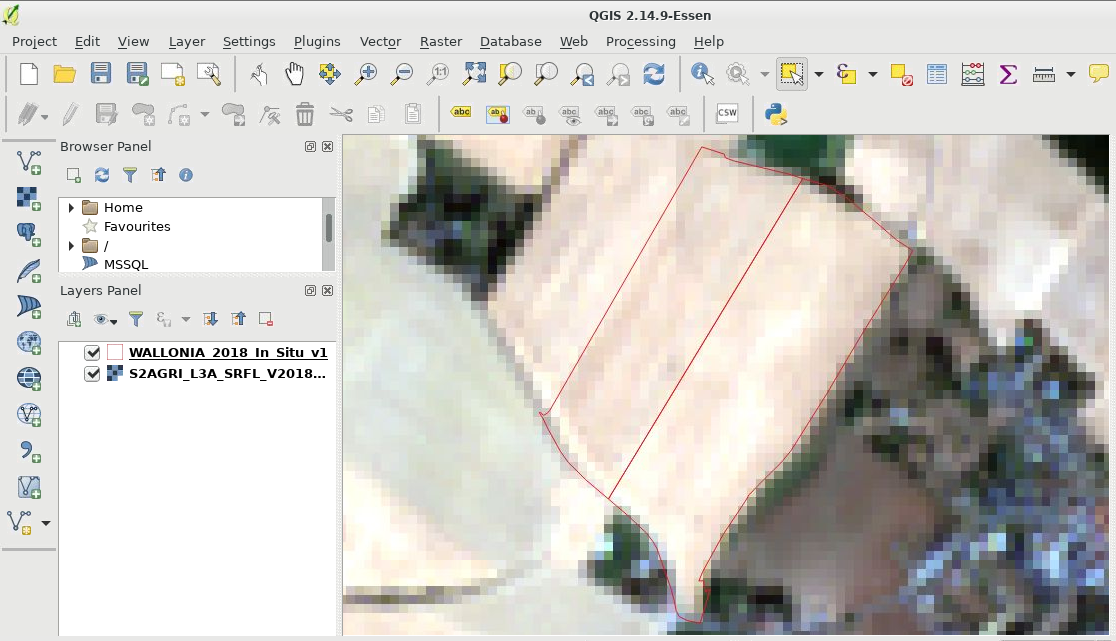 Mixed pixels at the borders of the parcels

-> Apply a 15m inner buffer
15m inner buffer of the in situ dataset
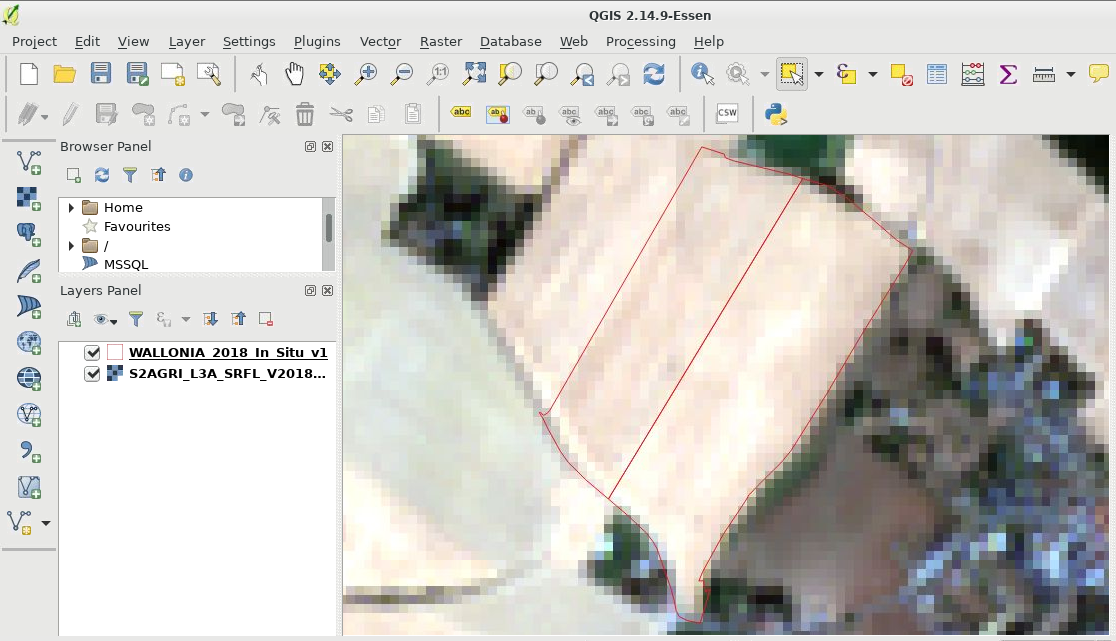 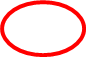 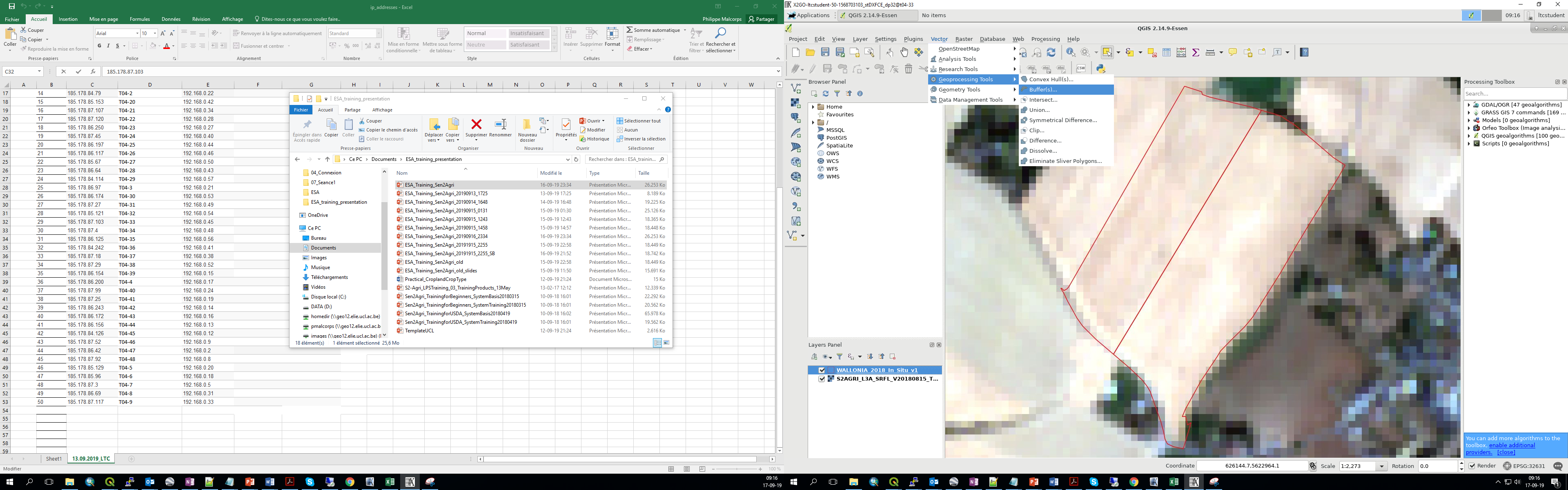 Vector -> Geoprocessing tools -> Buffer
Set parameters
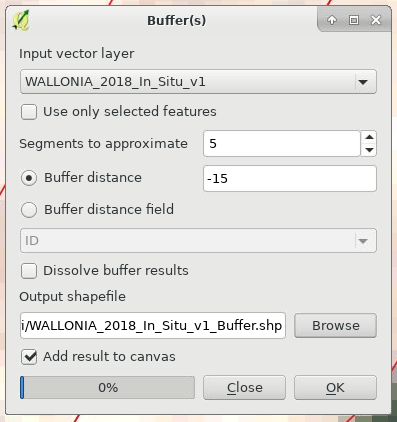 15m inner buffer of the in situ dataset
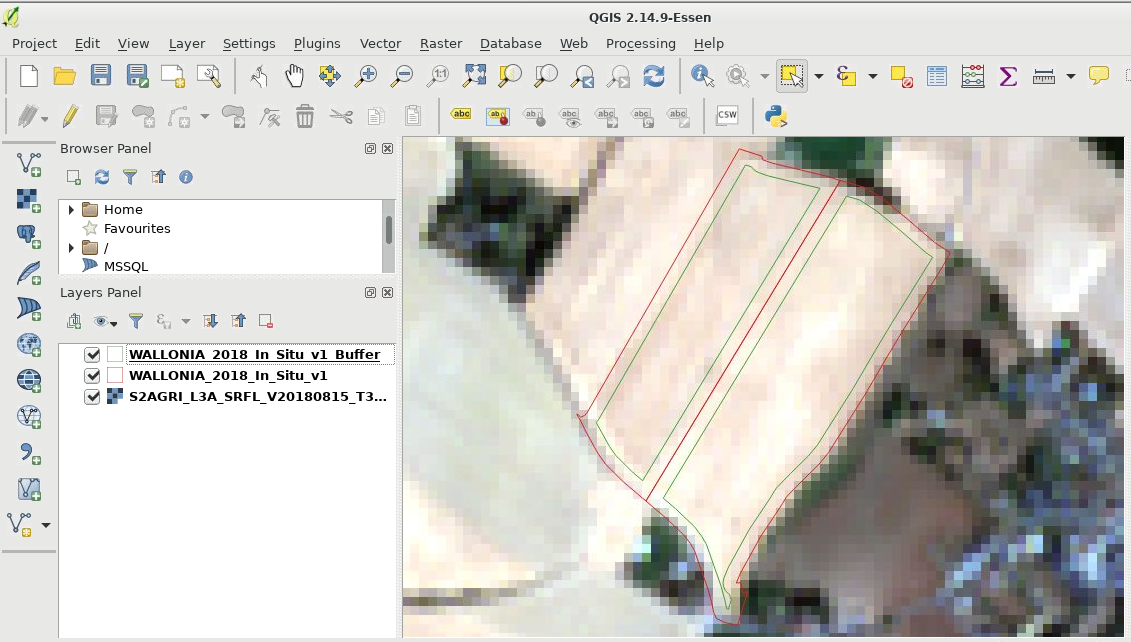 Results
Prepare the final in situ dataset
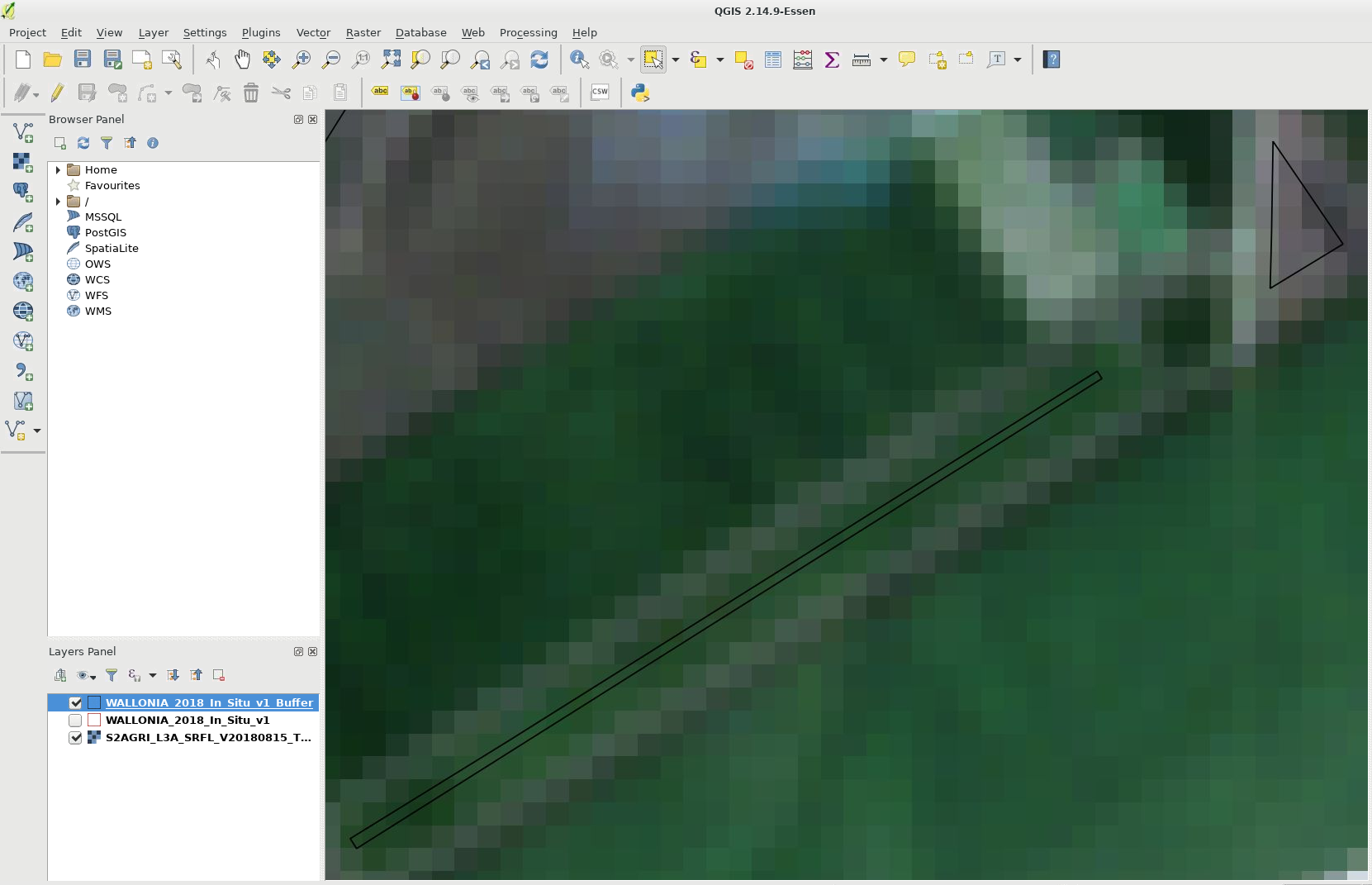 Small parcels
subject to heterogeneity
don’t contain much information

-> Select only parcels > 5000 m² (0,5 ha)
Calculate AREA
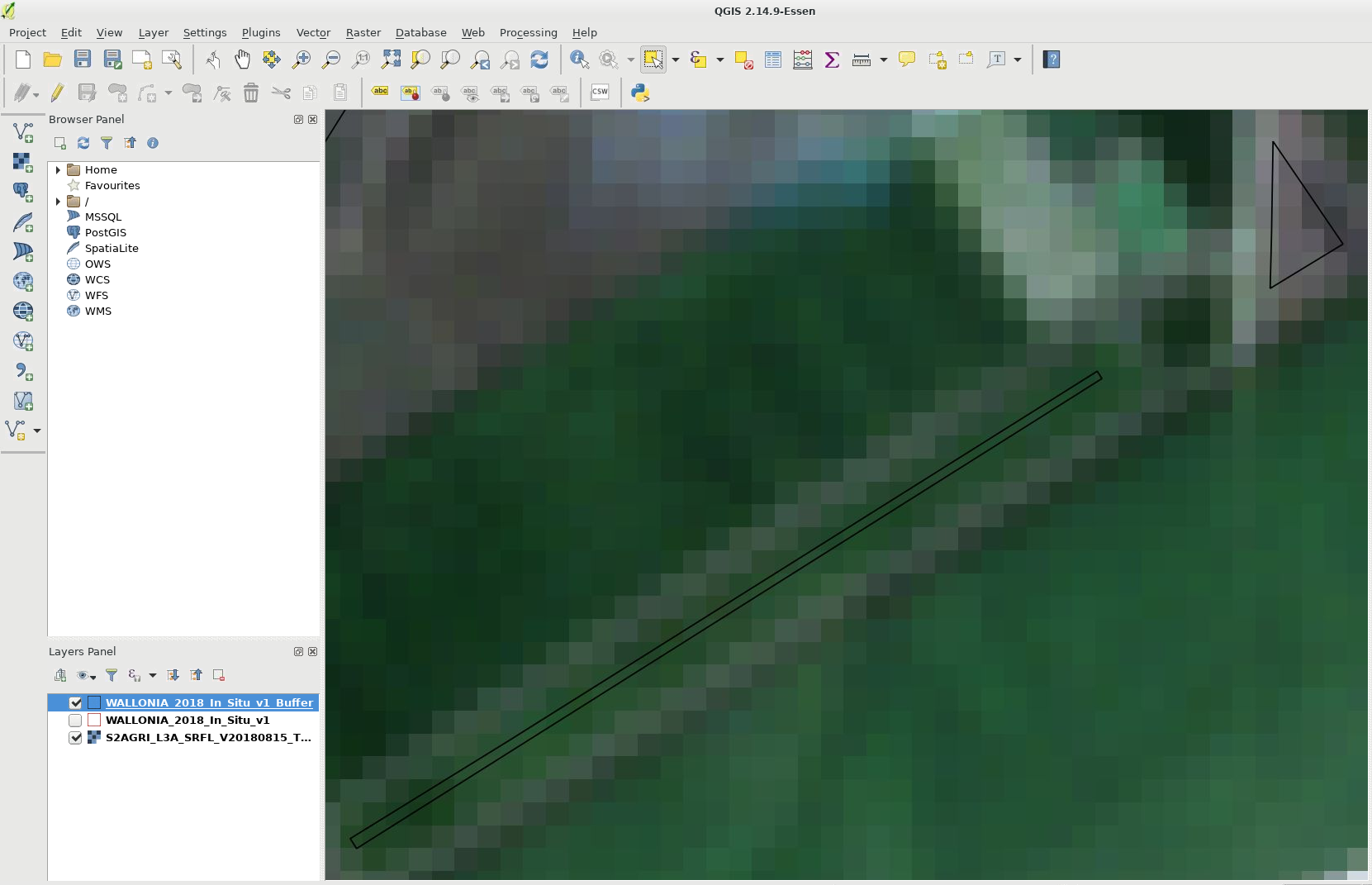 Field calculator
Create a new field AREA
Save the changes by going out of editing mode
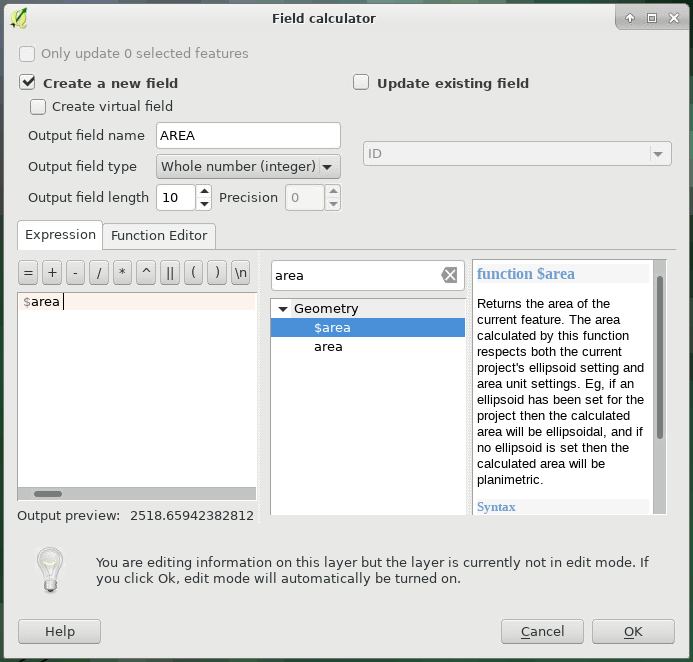 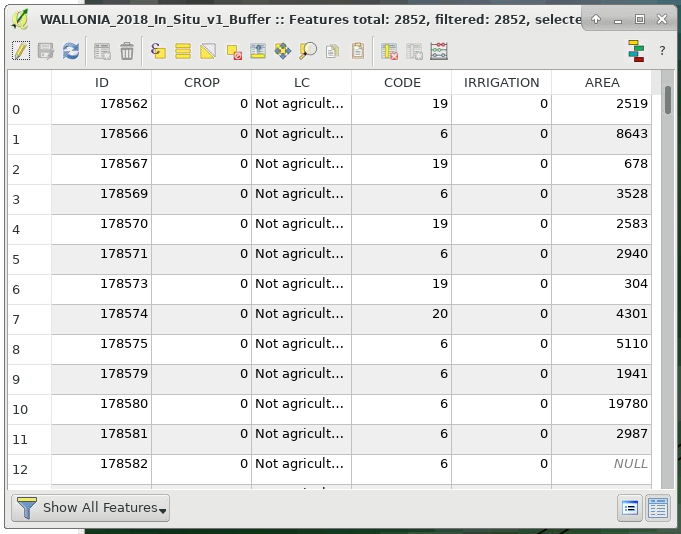 Select the big (enough) parcels and export
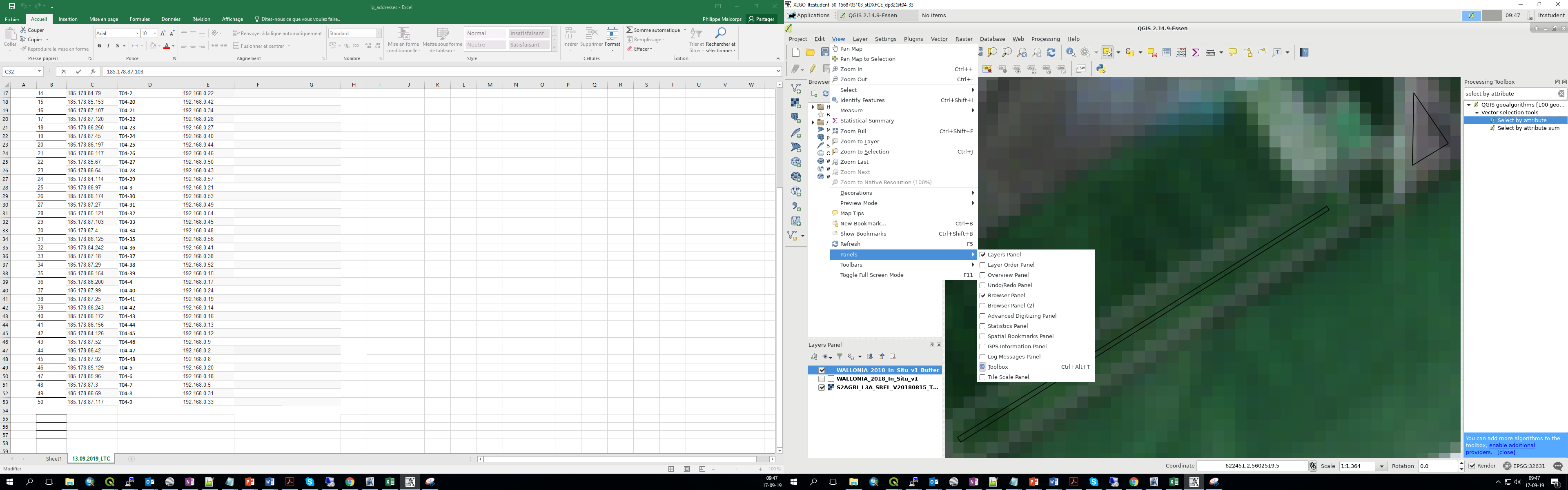 Display the processing toolbox
Search for « Select by attribute »
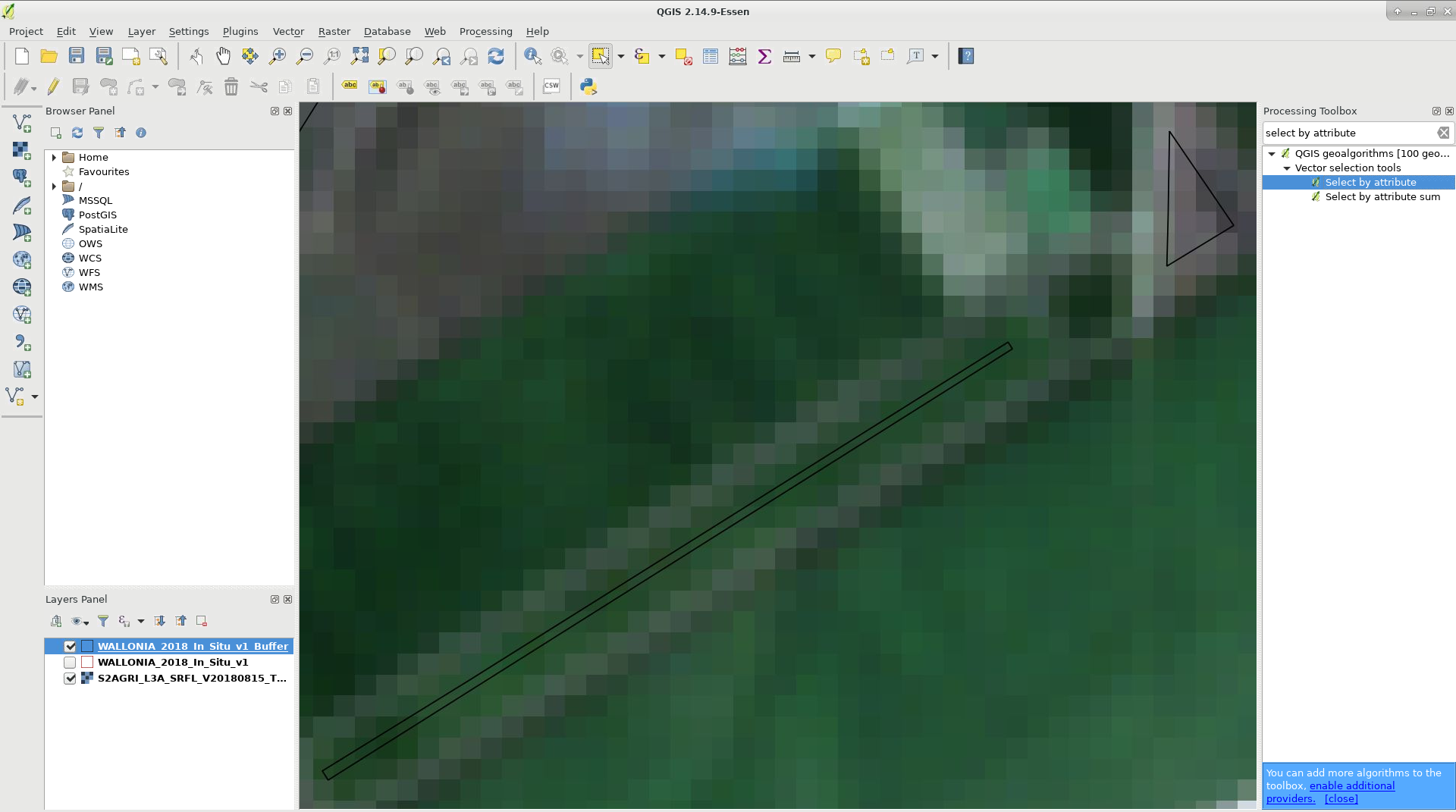 Select the big (enough) parcels and export
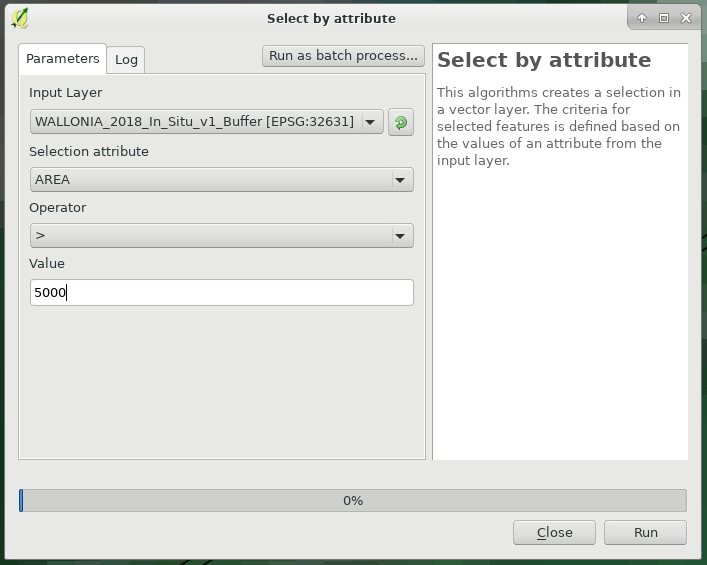 Select parcels with AREA > 5000 m²
Export
Right-click on the layer
Save as…
Save only selected features
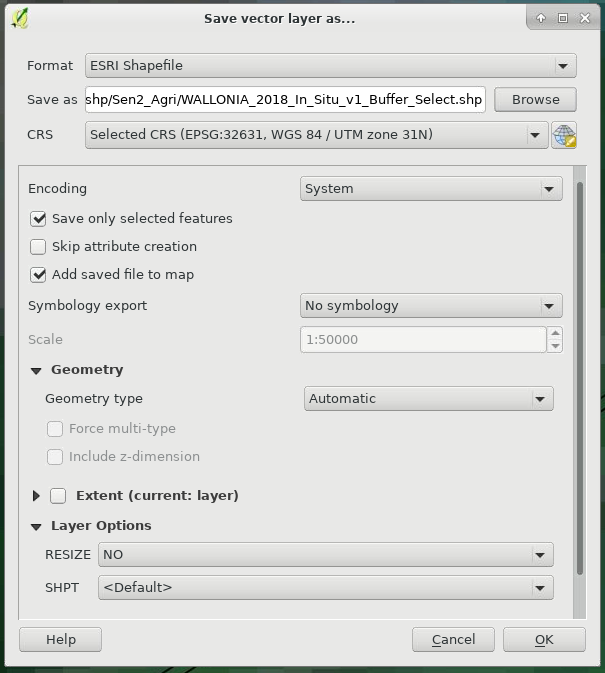 Prepare the final in situ dataset
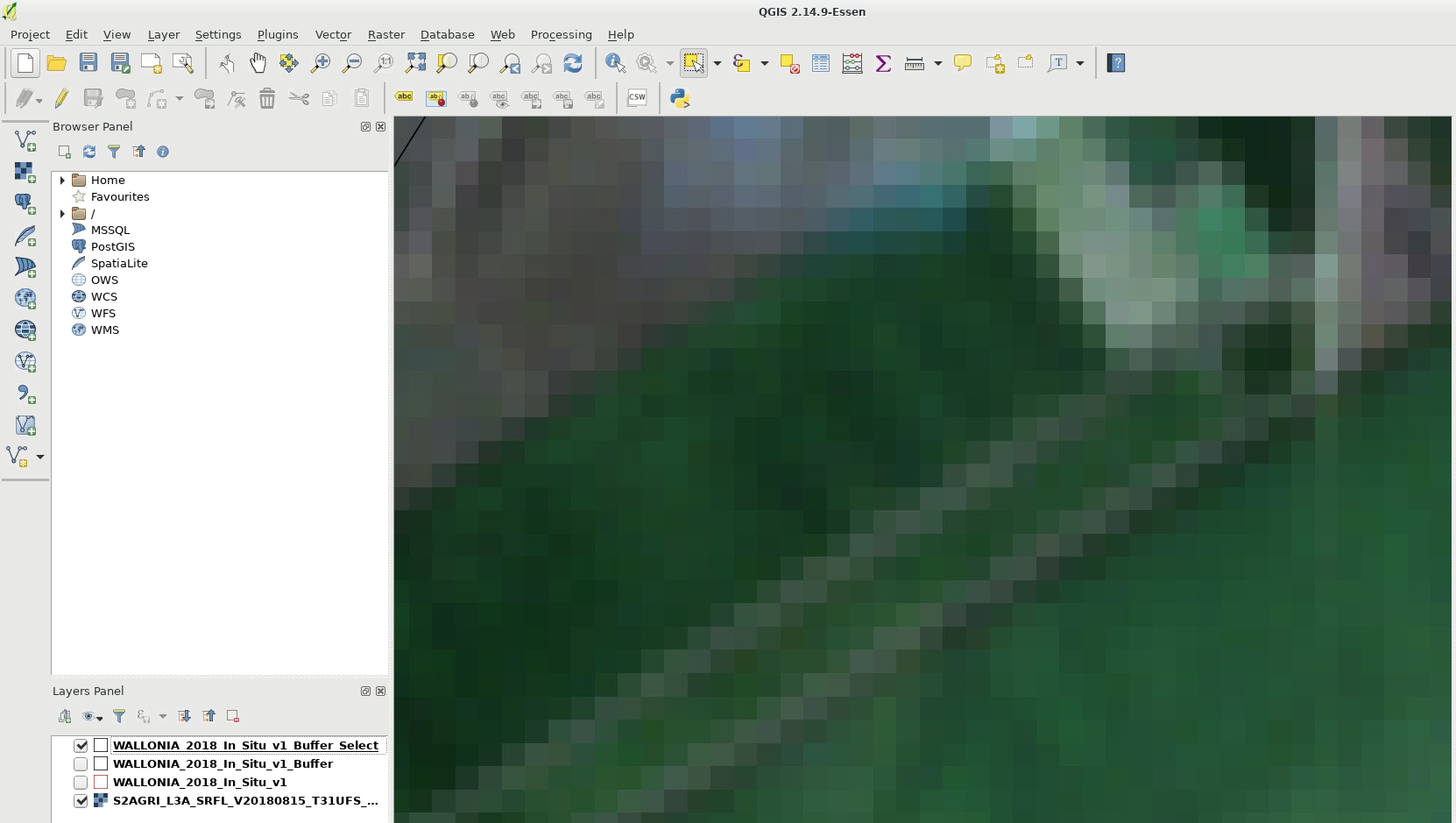 Zip the generated shp in a folder

-> ready to be used in Sen-Agri!
Training outline
Launch crop mask and crop type products through Sen2-Agri
Prepare in situ data
Understand the crop classification principles on SNAP
Explore the Sen2-Agri crop mask and crop type products
Understand the crop classification principles on SNAP
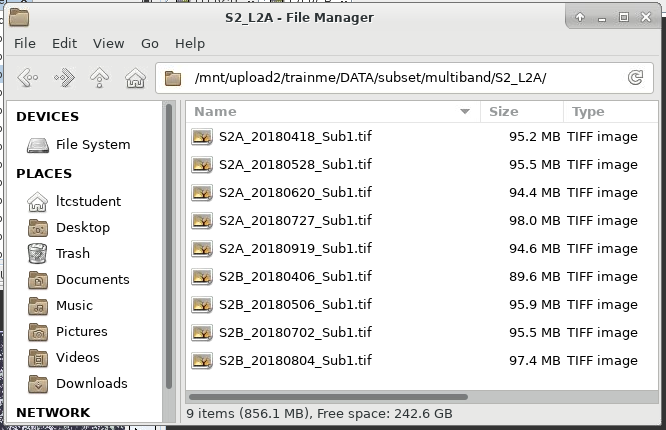 A series of multiband layers have been processed in: /mnt/upload2/trainme/DATA/subset/multiband
S2_L2A:
9 dates
5 bands
Band_1= green (B3)
Band_2= red (B4)
Band_3= red-edge (B5)
Band_4= NIR (B8)
Band_5= SWIR (B11)
Understand the crop classification principles on SNAP
A series of multiband layers have been processed in: /mnt/upload2/trainme/DATA/subset/multiband
S2_L2A
S2_L2A_obj: 
S2_L2A aggregated by parcel (mean)
S1_coherence: 
Weekly coherence values VV and VH from Apr to Sept 2018
+ aggregated by parcel (mean)
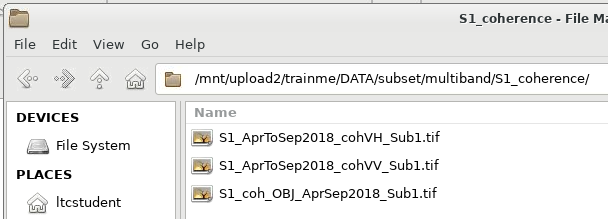 Understand the crop classification principles on SNAP
Open SNAP7 from the desktop
Open a S2_L2A multiband image from July
Display a false-color IR image (4-2-1) from it
/mnt/upload2/trainme/DATA/subset/multiband/S2_L2A/S2A_20180727_sub1
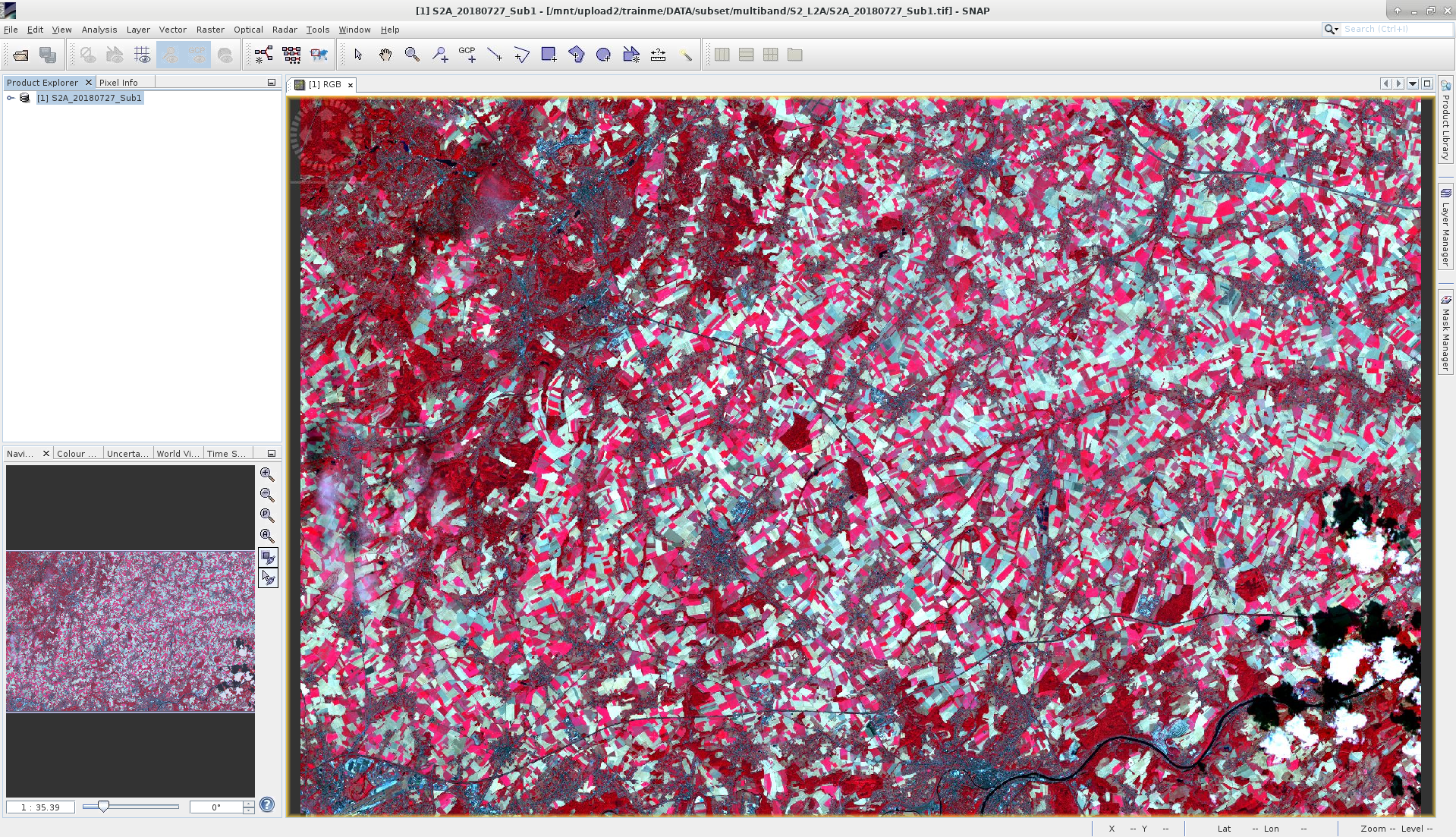 Understand the crop classification principles on SNAP
Add in situ data to the layer: vector layers of samples in the different crop types 
+ non crop samples: Urban, Forest and Water
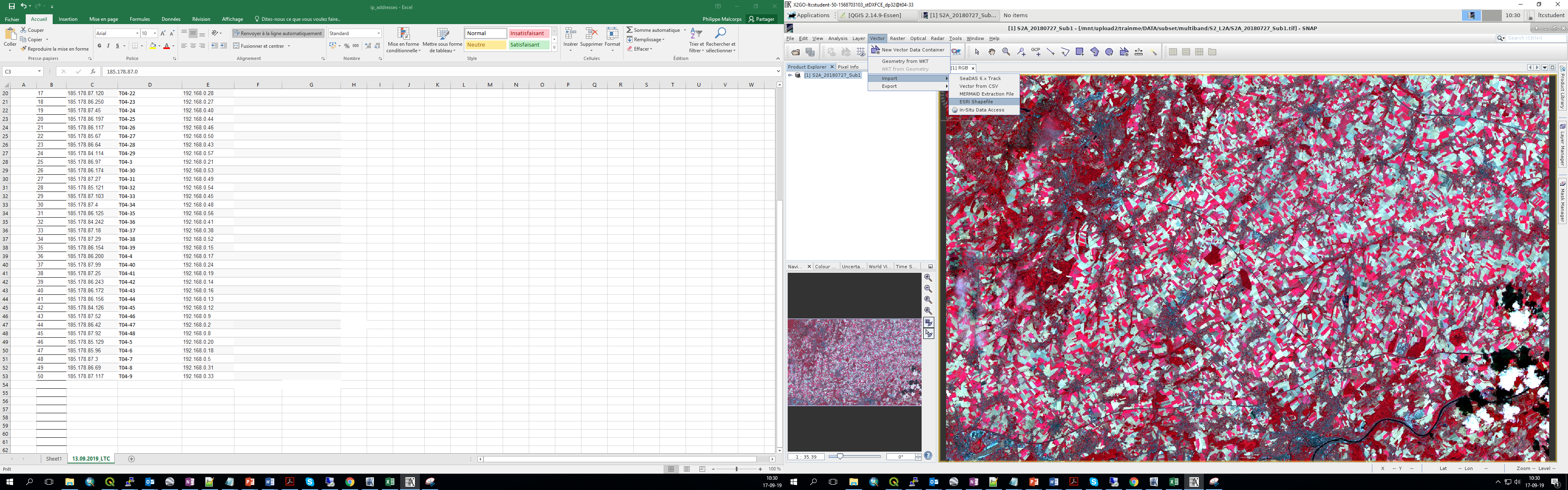 /mnt/upload2/trainme/DATA/sessions/4_croptype/shp/SNAP/*
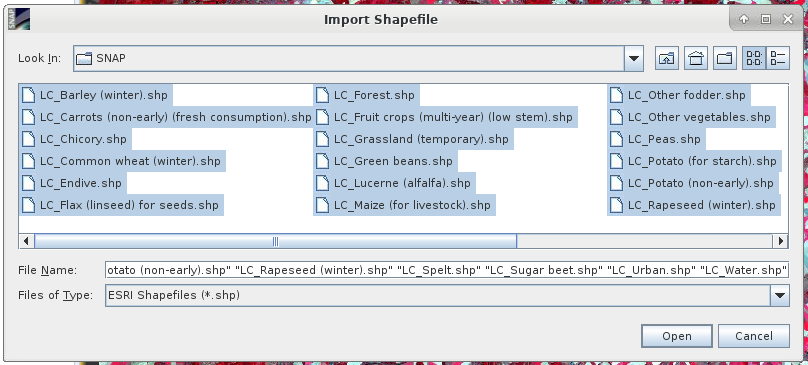 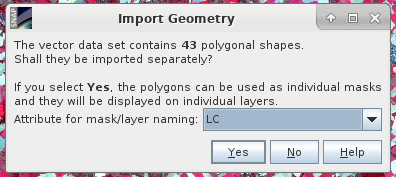 Add all classes
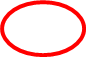 For all classes
Understand the crop classification principles on SNAP
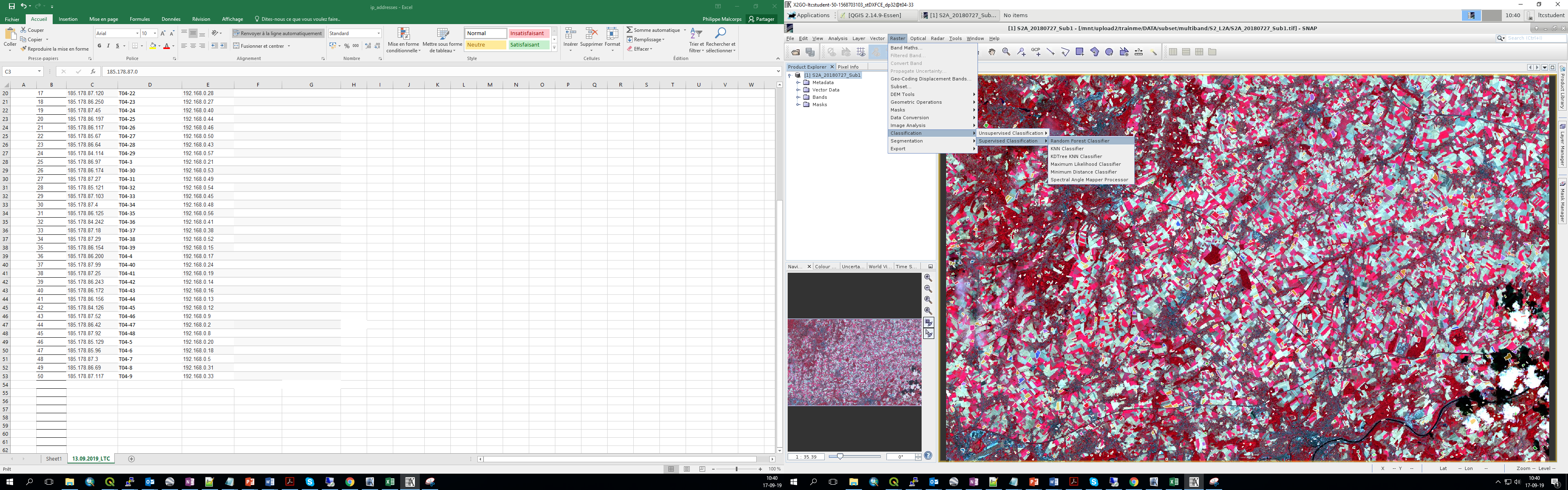 Perform a RF classification (100 trees, 25 samples by class)
Add the layer
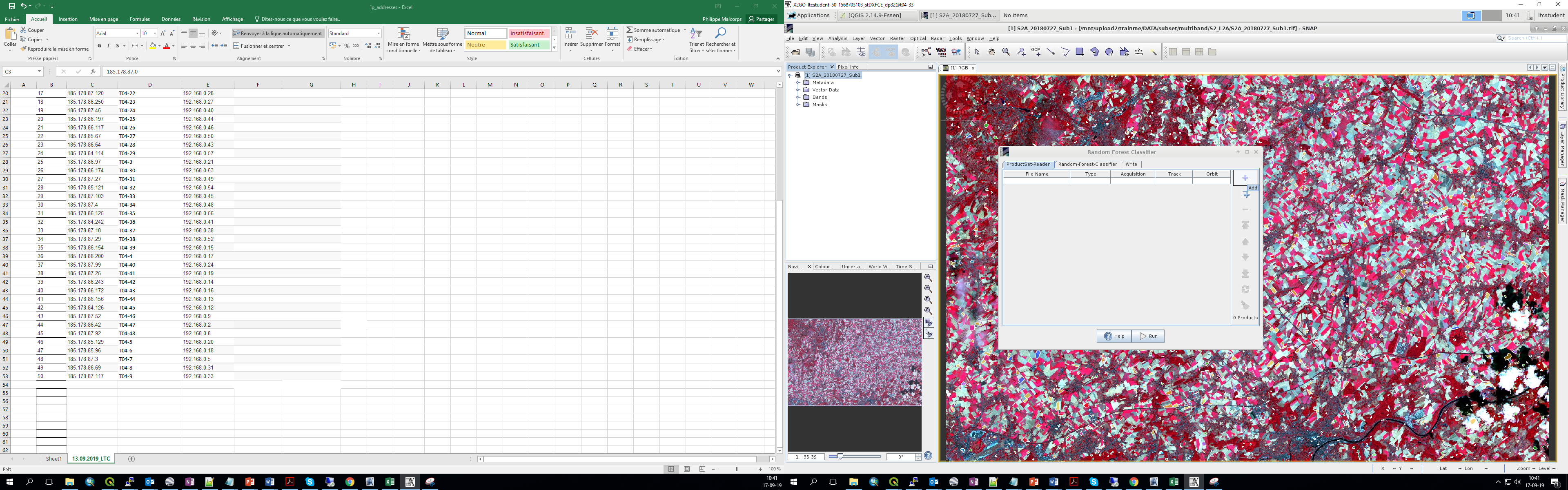 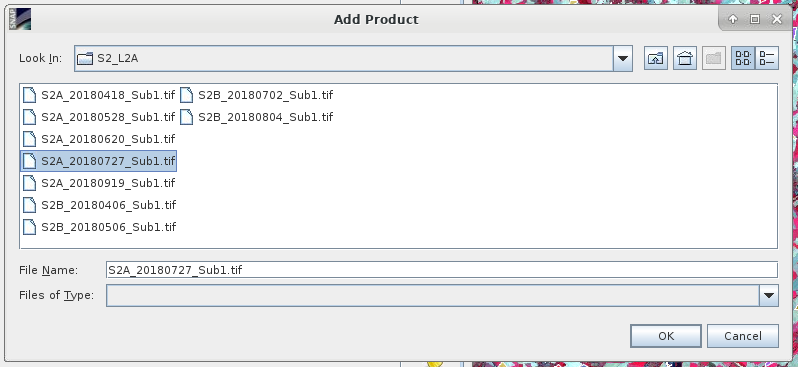 Understand the crop classification principles on SNAP
Perform a RF classification (100 trees, 25 samples by class)
Set the parameters
Select the LC classes and input bands
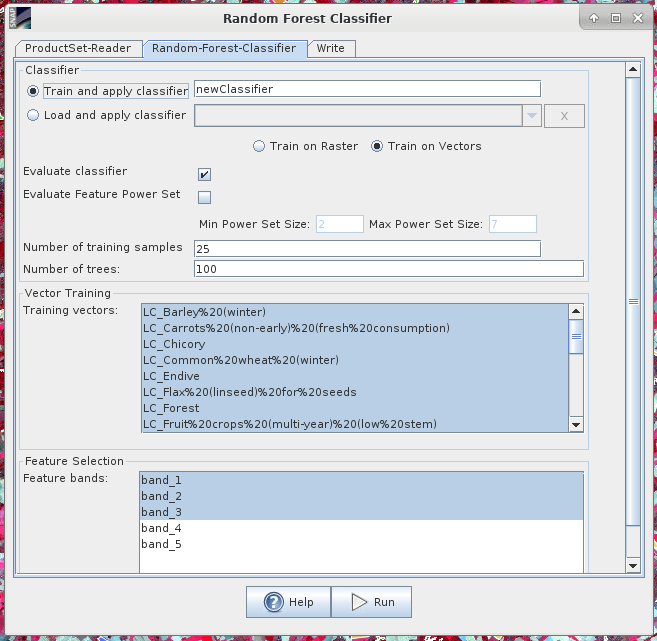 Understand the crop classification principles on SNAP
Perform a RF classification (100 trees, 25 samples by class)
Set the parameters
Select the LC classes and input bands
Save the generated layer
Run
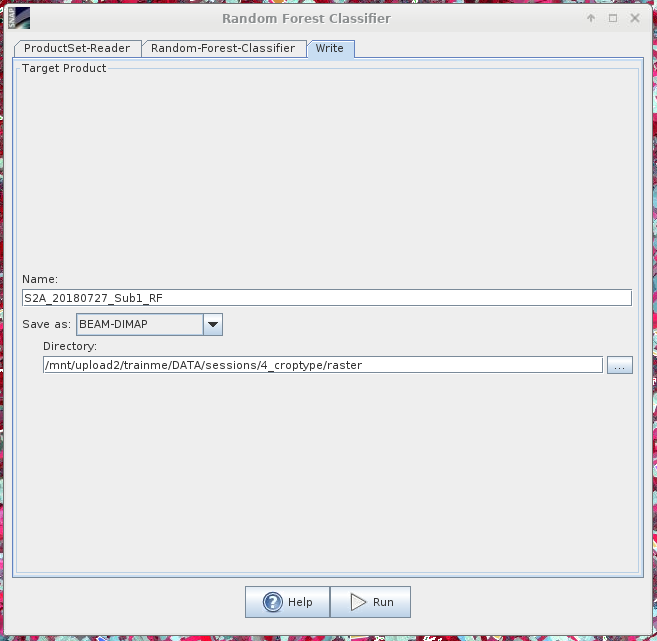 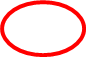 Understand the crop classification principles on SNAP
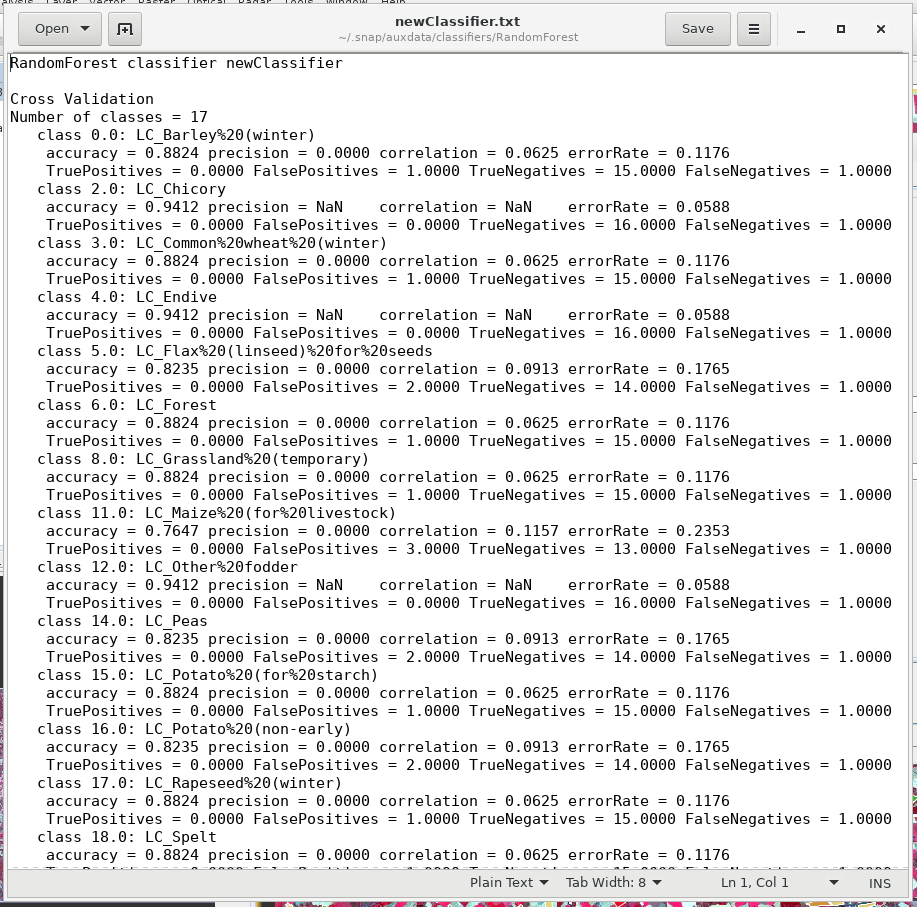 Explore the output txt file
Display the generated layer
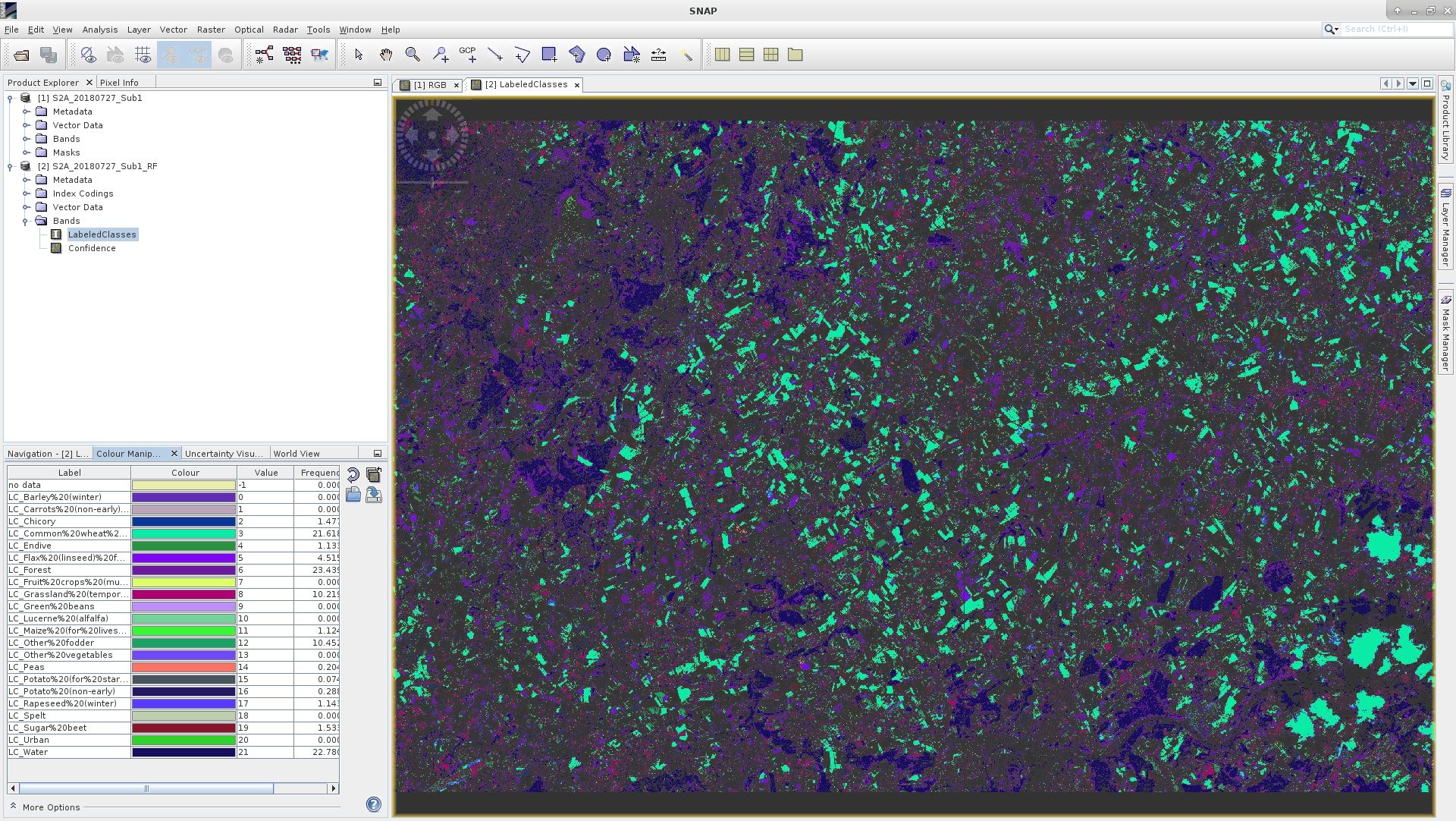 To go further
S2 L2A (per-pixel data): /mnt/upload2/trainme/DATA/subset/multiband/S2_L2A/*
-> test other configurations: bands, another date, RF parameters (trees and number of samples by class)
S2 L2A aggregated by object: /mnt/upload2/trainme/DATA/subset/multiband/S2_L2A_obj/*
-> test different configurations
S1 coherence aggregated by object: /mnt/upload2/trainme/DATA/subset/multiband/S1_coherence/S1_coh_OBJ_AprSep2018_Sub1.tif
-> test different configurations

Compare the results using the different datasets
Training outline
Launch crop mask and crop type products through Sen2-Agri
Prepare in situ data
Understand the crop classification principles on SNAP
Explore the Sen2-Agri crop mask and crop type products
Let’s explore the crop mask products
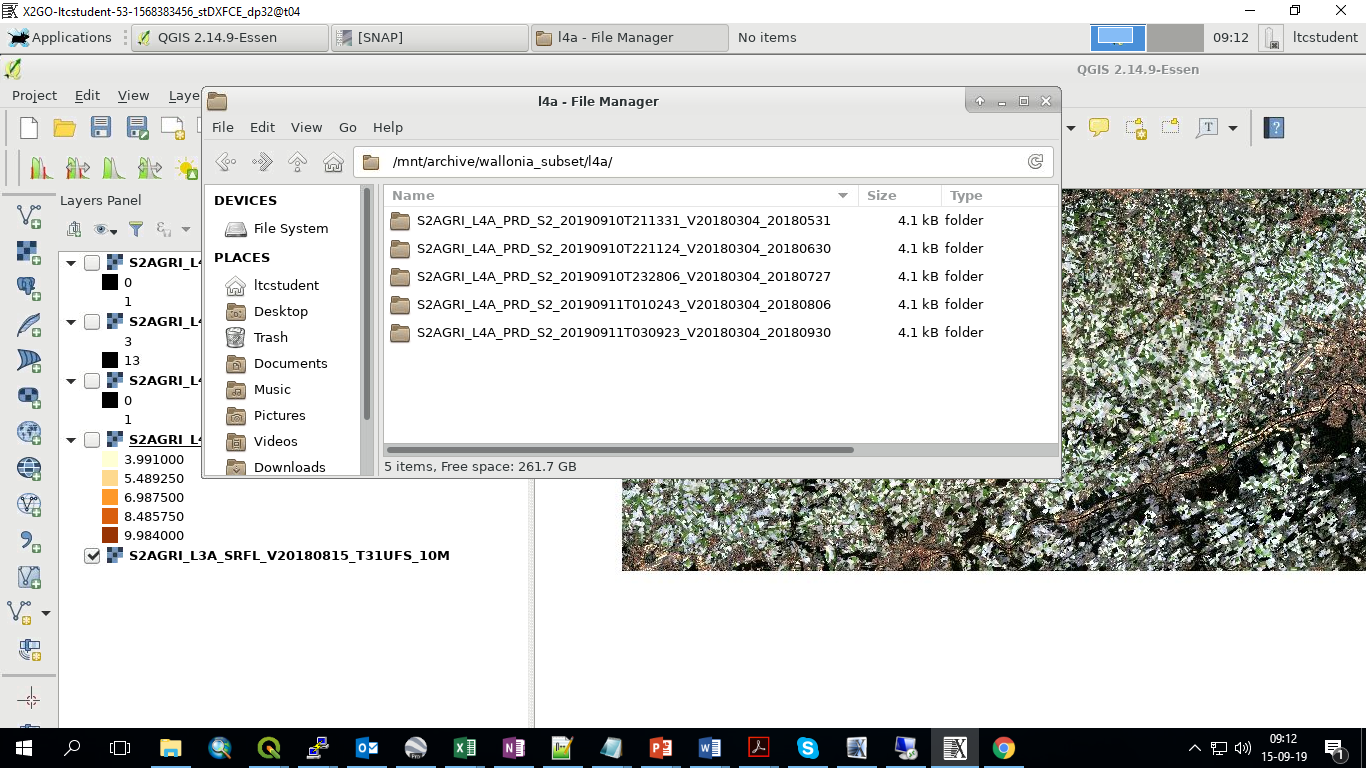 We processed already several versions of the crop masks, with different monitoring period
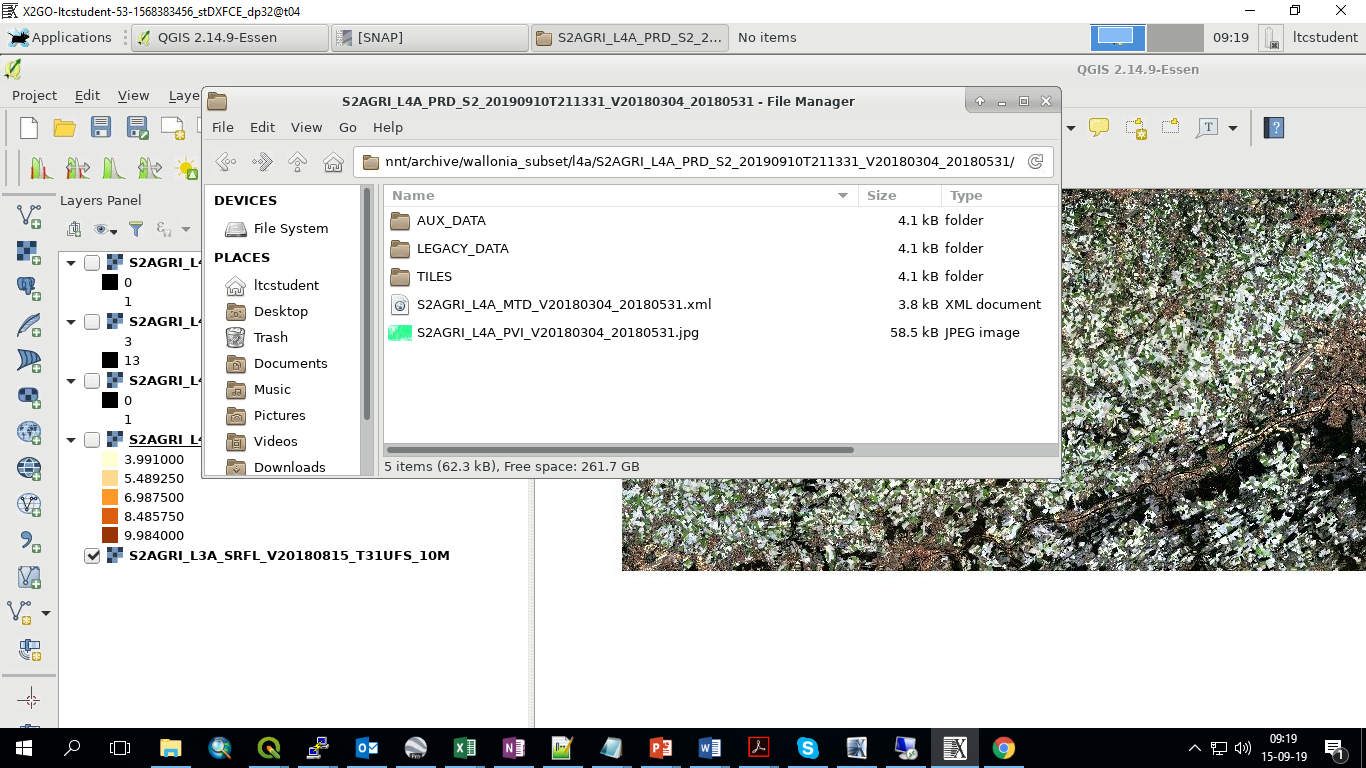 Always the same structure of the Sen2-Agri products
Let’s explore the crop mask products
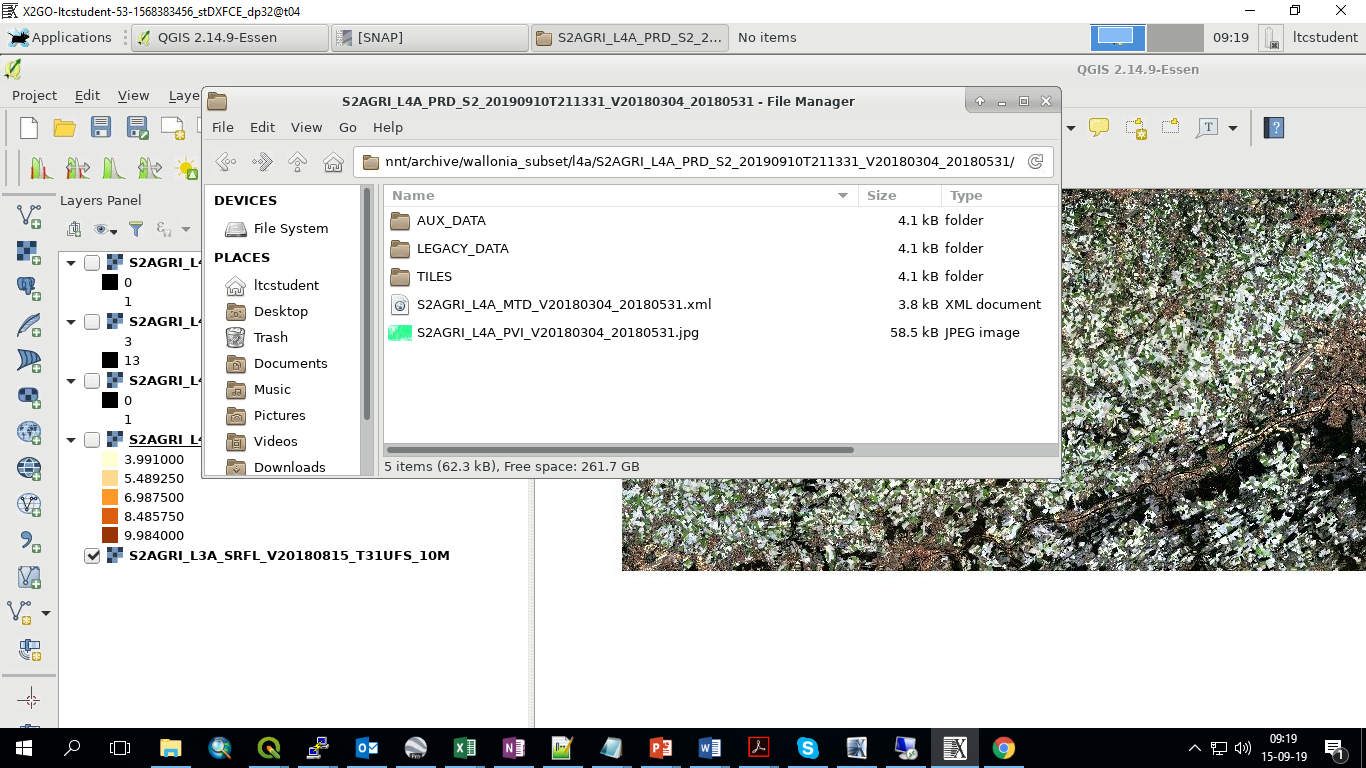 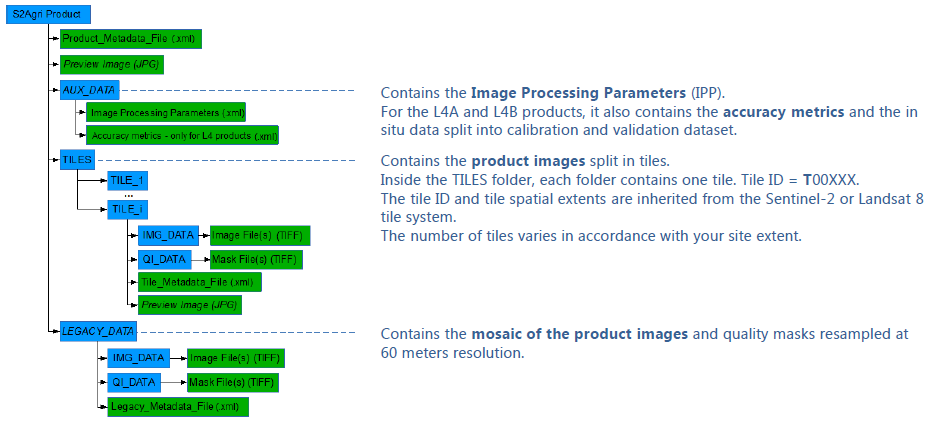 Let’s explore them on QGIS
Sen2-Agri Common Structure and Naming convention
Let’s explore the crop mask products
Add a crop mask product: /mnt/archive/wallonia_subset/l4a/*/TILES/*/IMG_DATA/





Add the corresponding quality layer: /mnt/archive/wallonia_subset/l4a/*/TILES/*/QI_DATA/
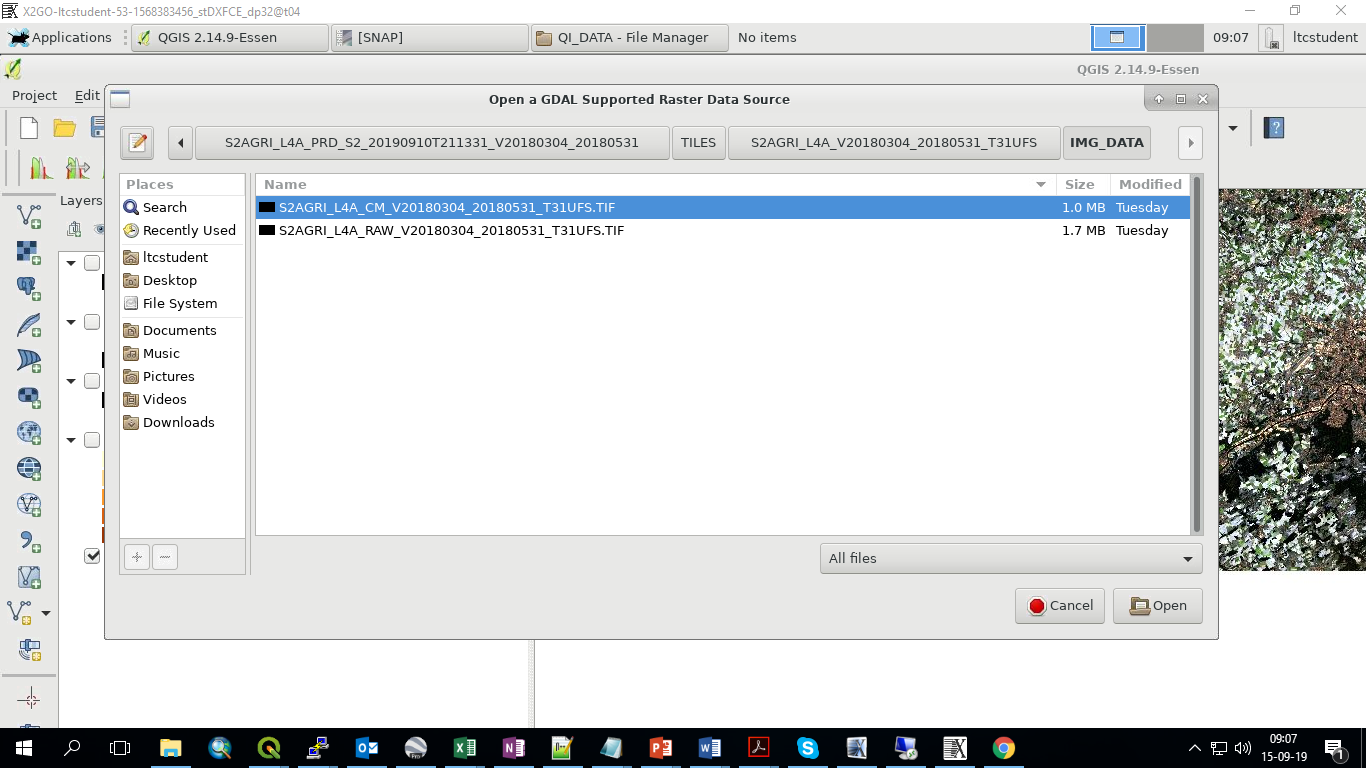 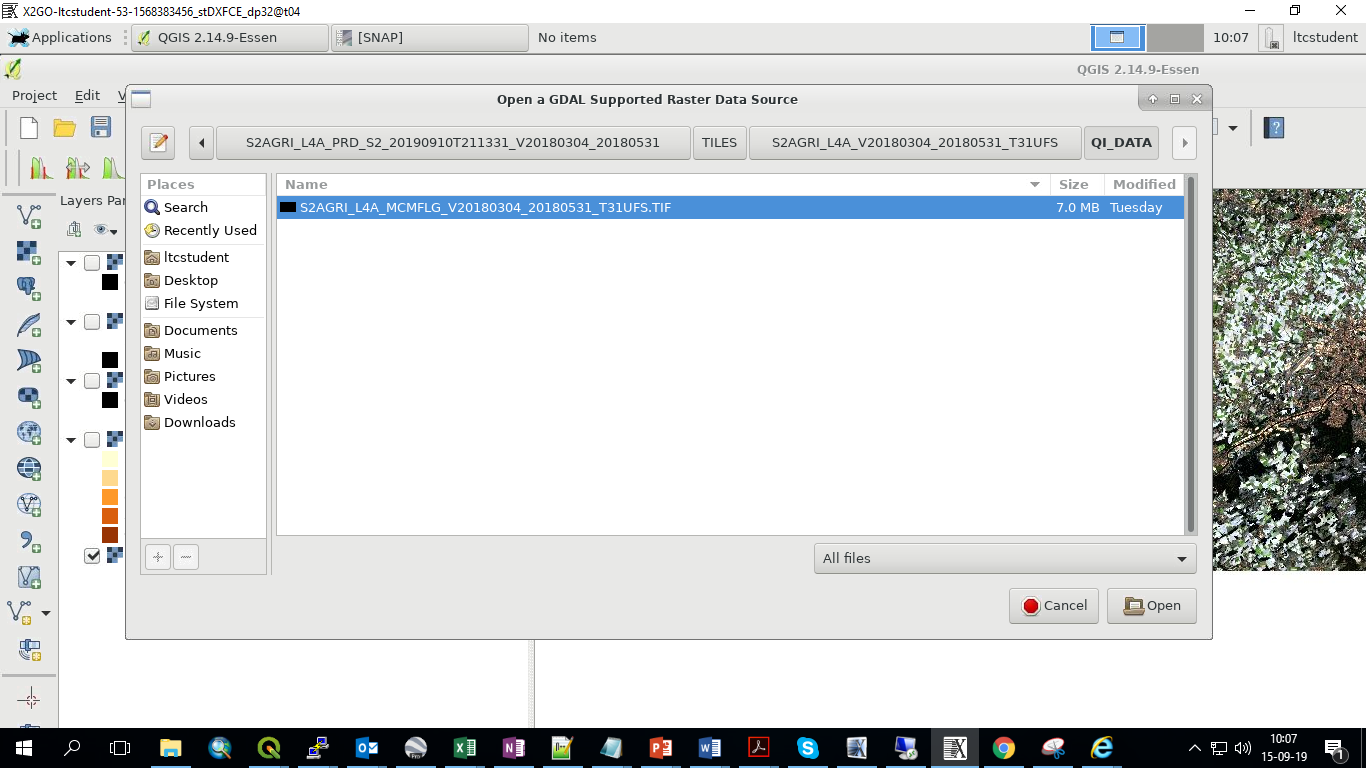 Let’s explore the crop mask products
Apply the predefined symbology to the crop mask
Layer properties
Style: Load style…
Upload qml file
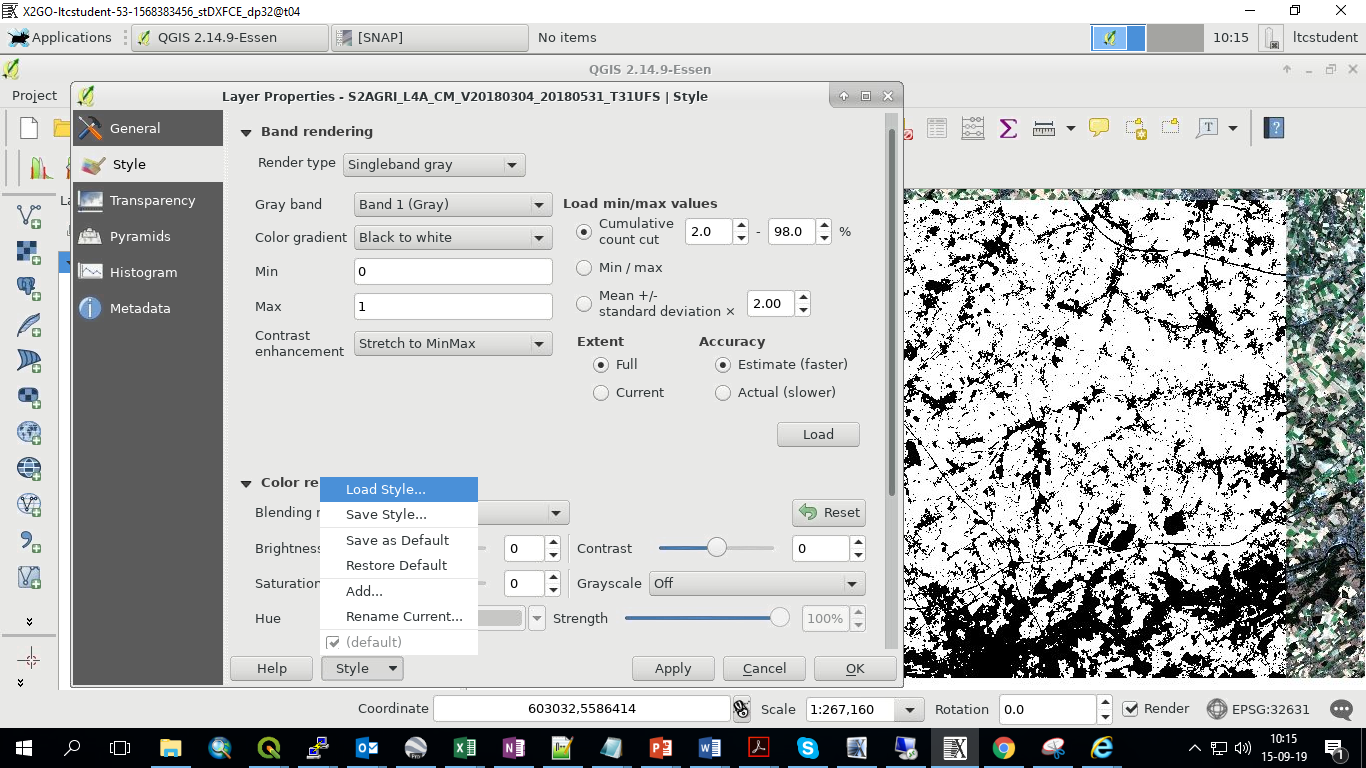 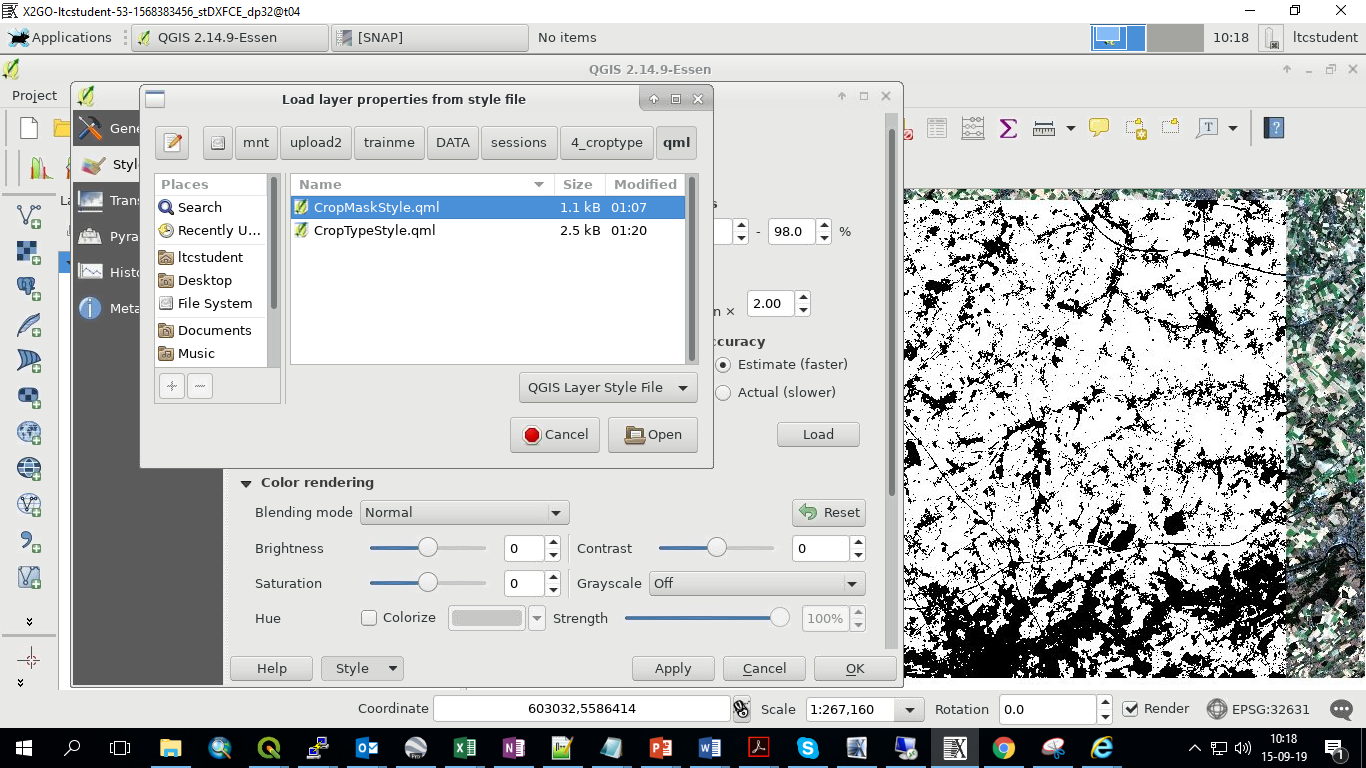 Let’s explore the crop mask products
Explore the layer
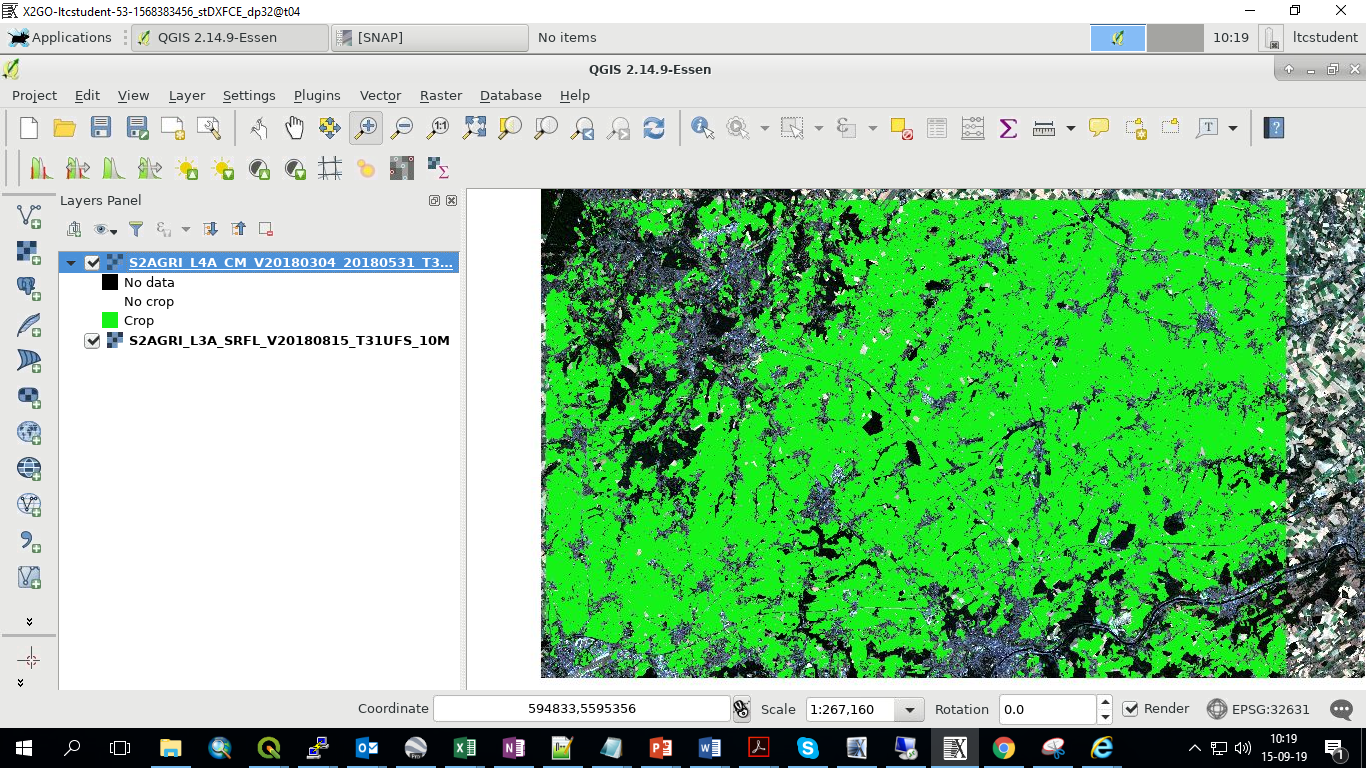 Let’s explore the crop mask products
Explore the quality file
Layer properties
Display the different bands
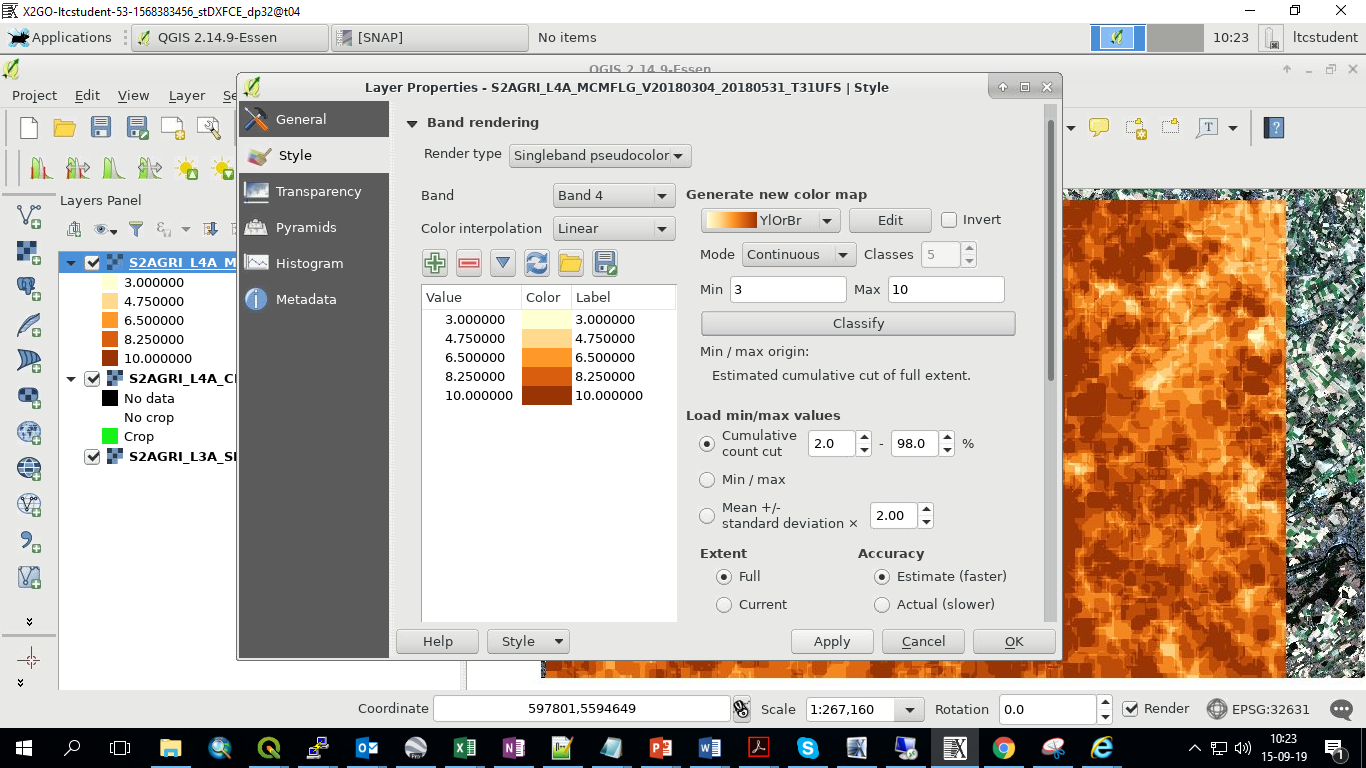 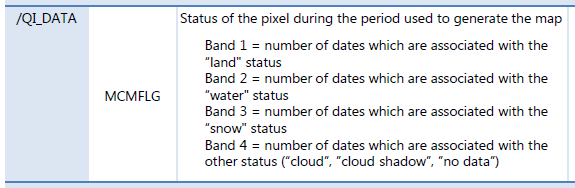 Let’s explore the crop mask products
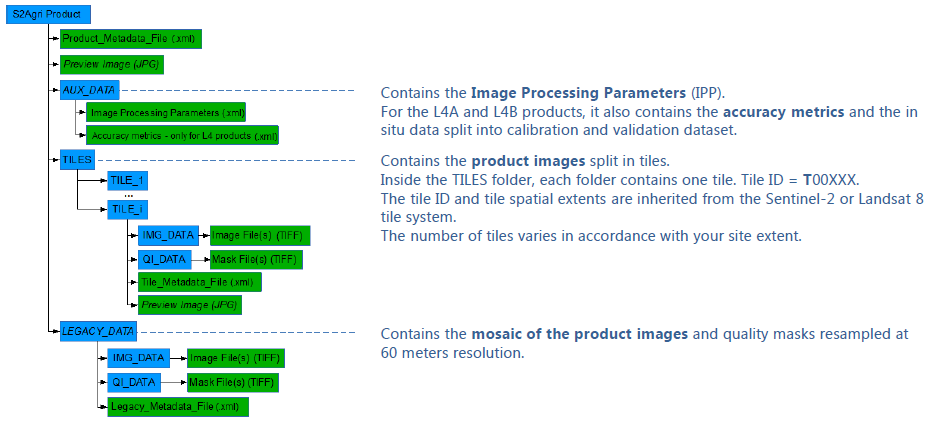 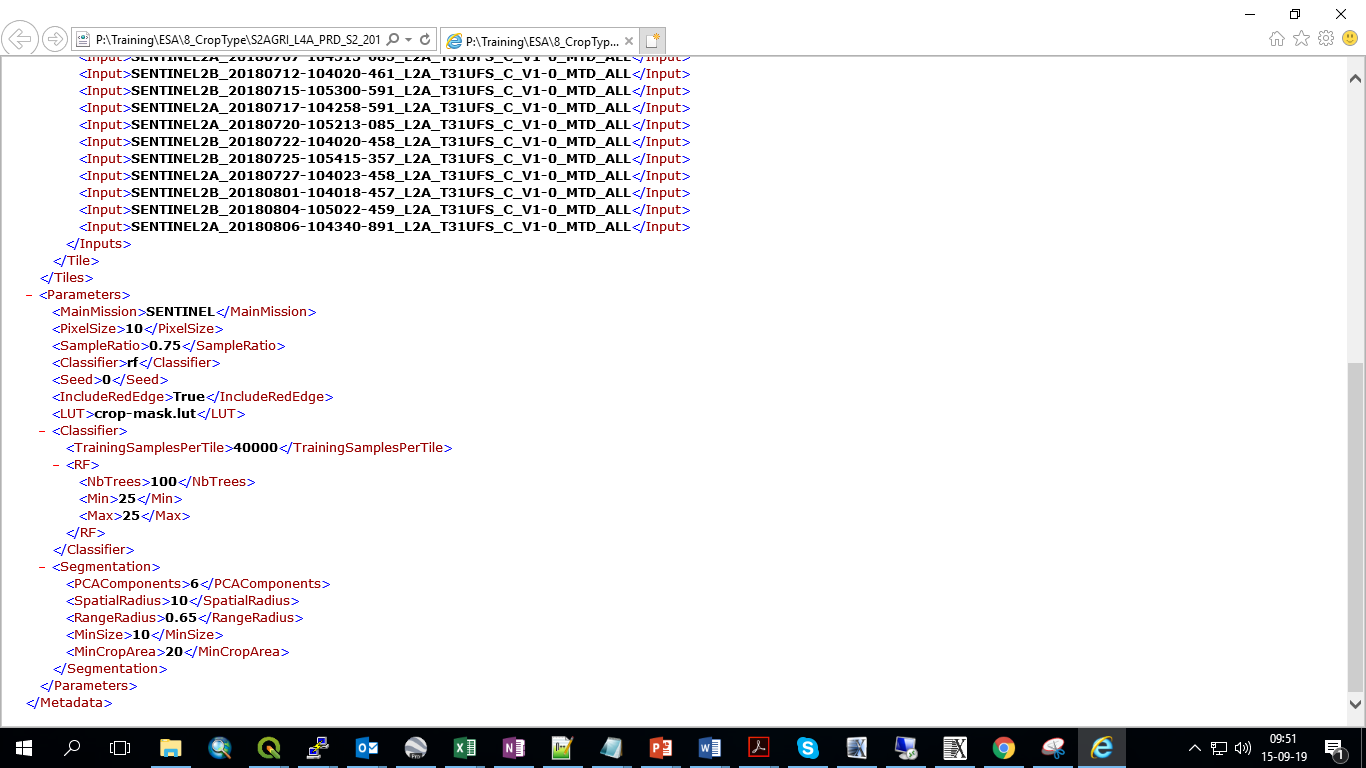 List of input images
Algorithm parameters
Let’s explore the crop mask products
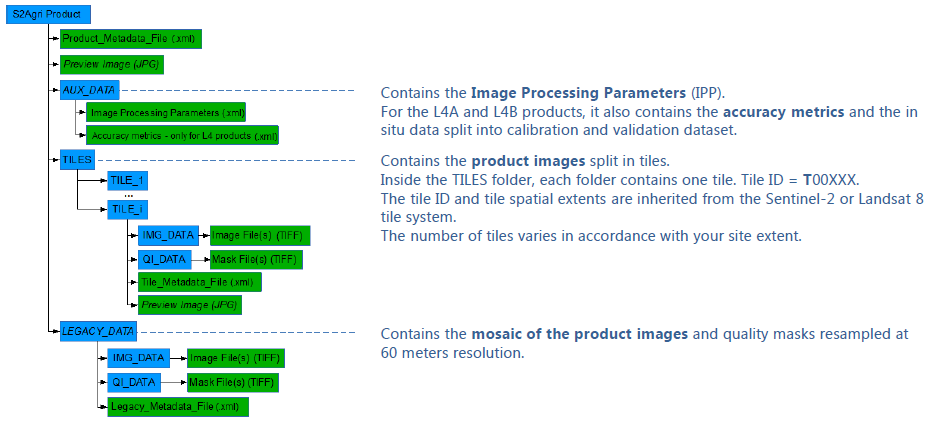 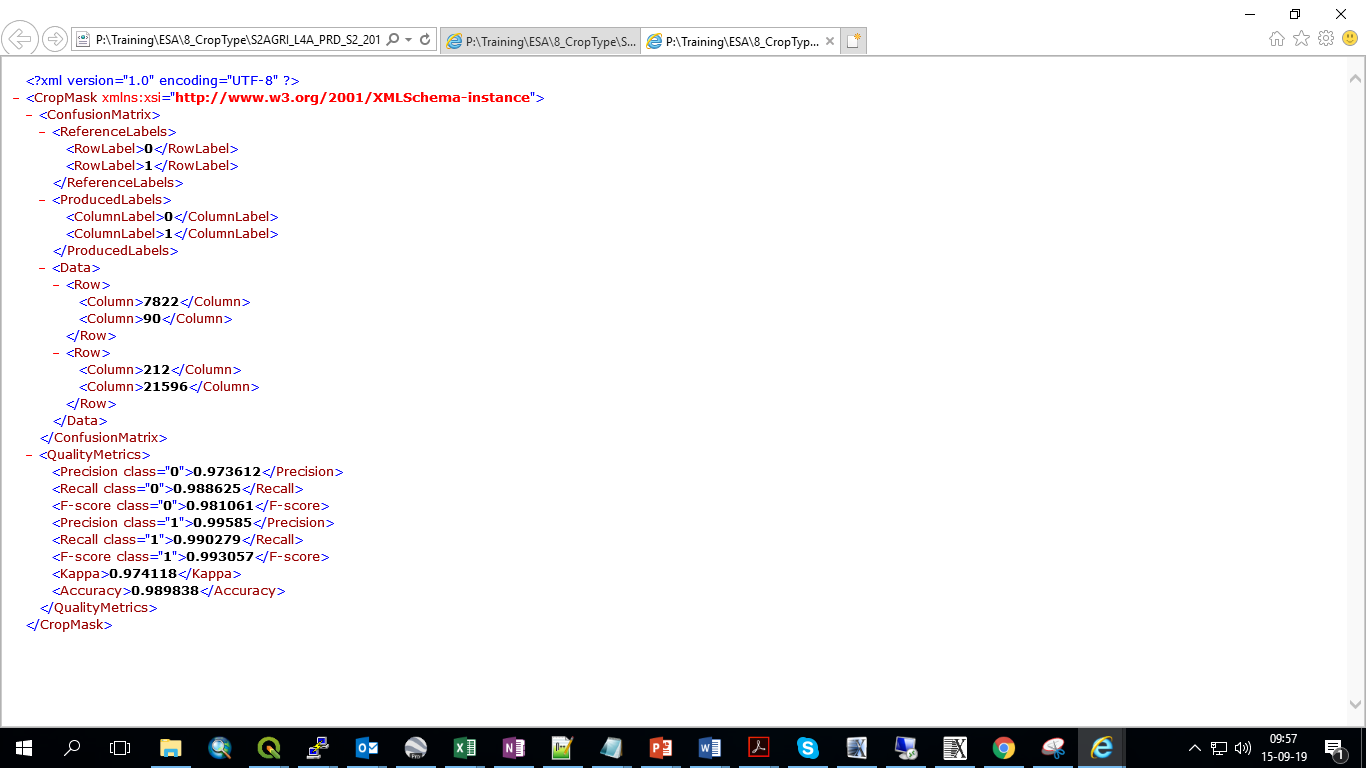 Confusion matrix
Accuracy metrics:
Precision, Recall and F-Score of the individual classes
Overall Accuracy and Kappa of the classification
To go further
Display the different crop masks corresponding to the different monitoring periods
Compare them visually and in terms of Overall Accuracy
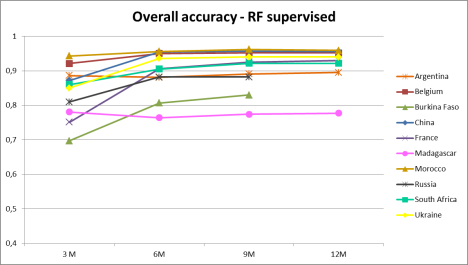 Let’s explore the crop type products
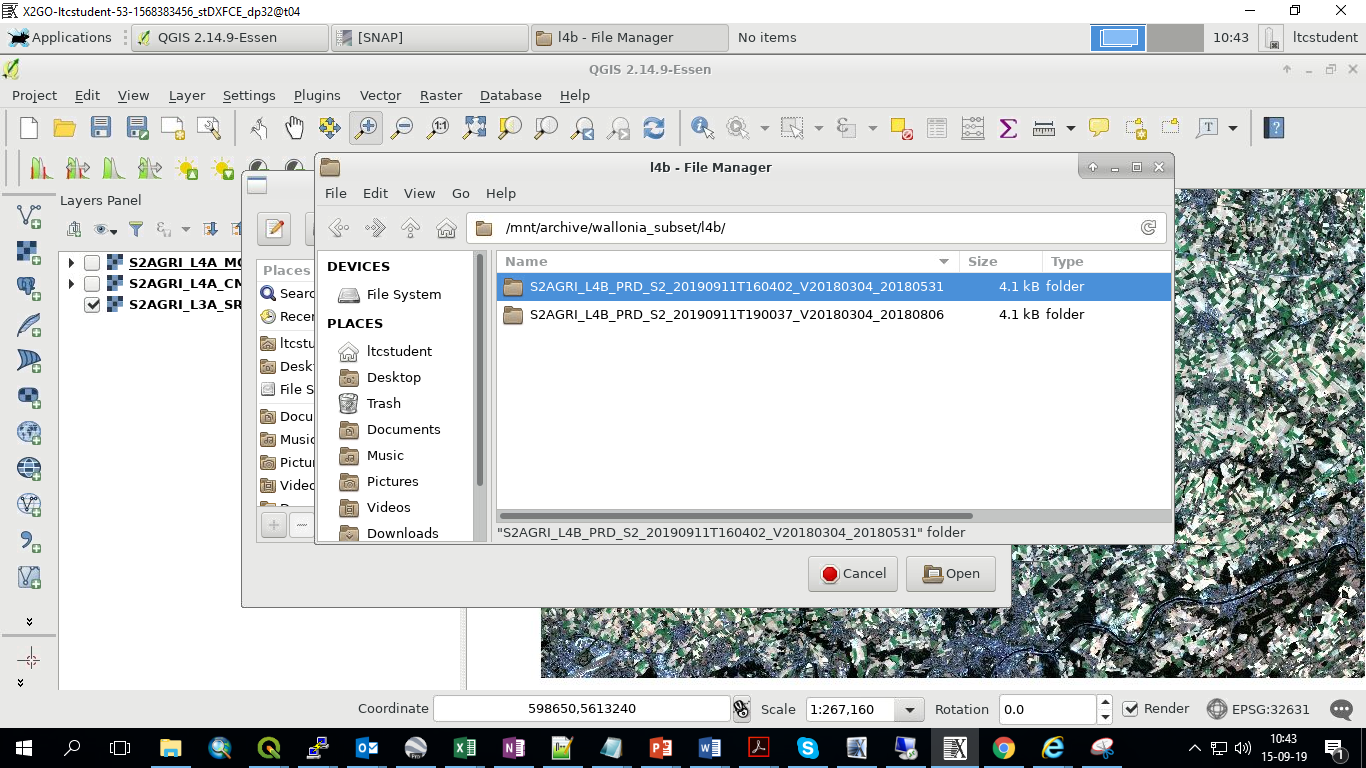 We processed already 2 crop type maps: end of May and end of August
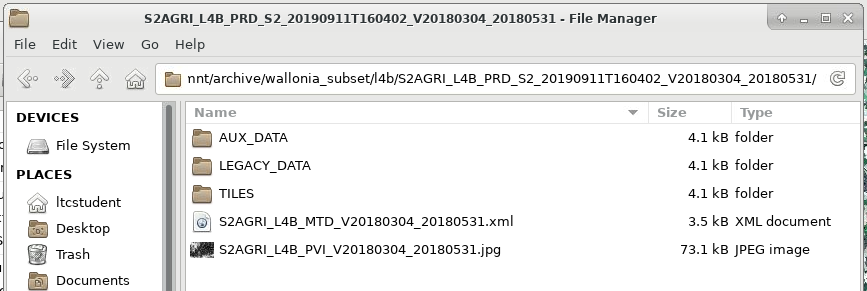 The same structure as the crop mask
Let’s explore the crop type products
On QGIS: Add a crop type product: /mnt/archive/wallonia_subset/l4b/*/TILES/*/IMG_DATA/





Apply the predefined symbology to the crop type map: /mnt/upload2/trainme/DATA/sessions/4_croptype/qml/
Layer properties
Style: Load style…
Upload qml style
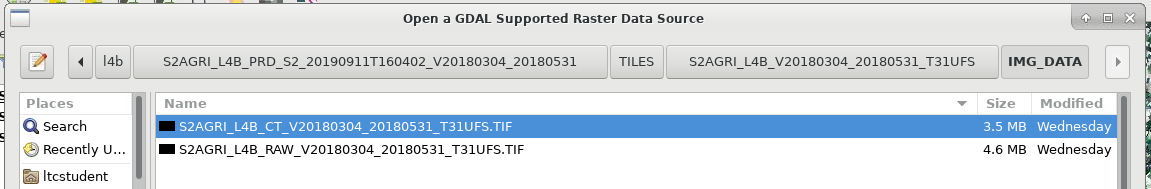 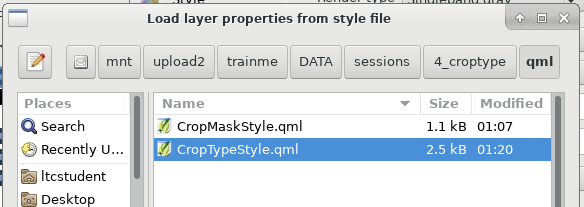 Let’s explore the crop type products
Explore the layer
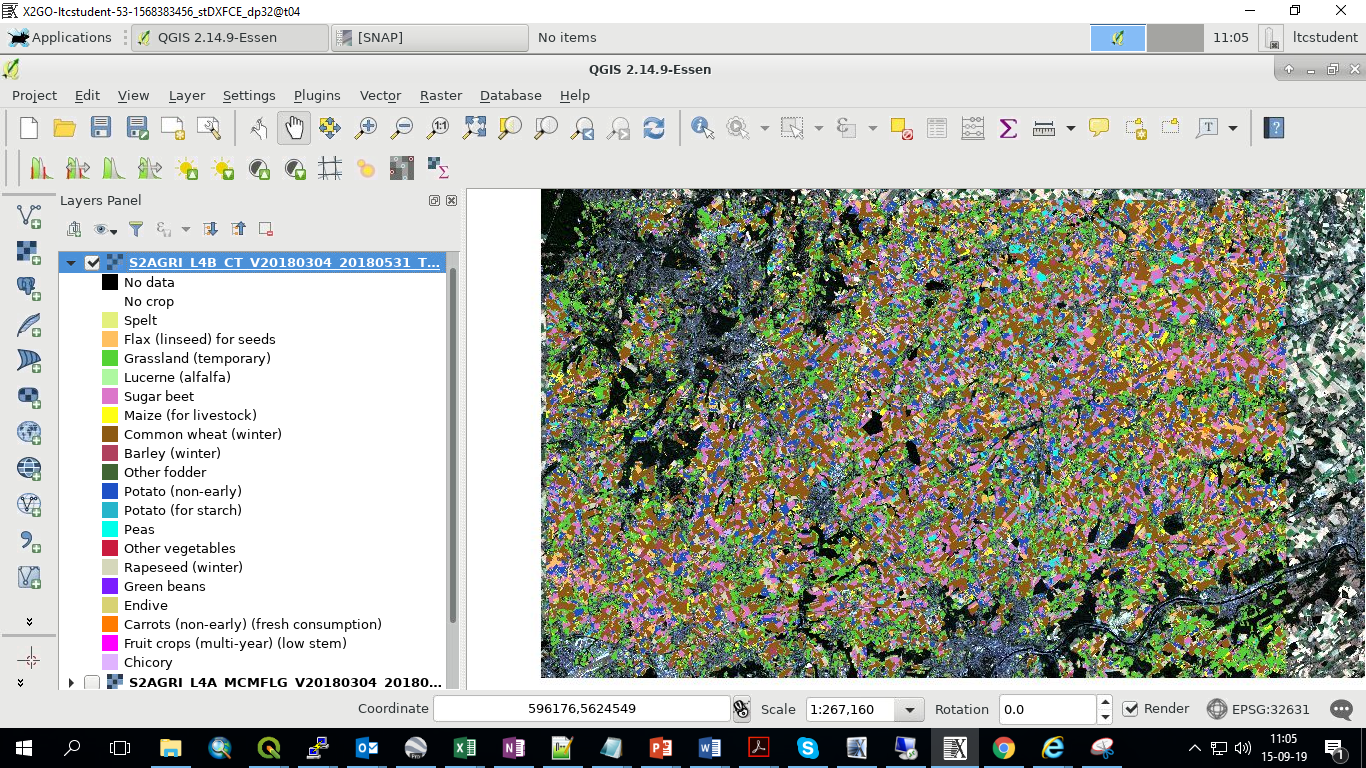 To go further
Display the 2 crop type maps: end of May and end of August
Compare them visually and in terms of Overall Accuracy
Check the F-Score of the main crop types